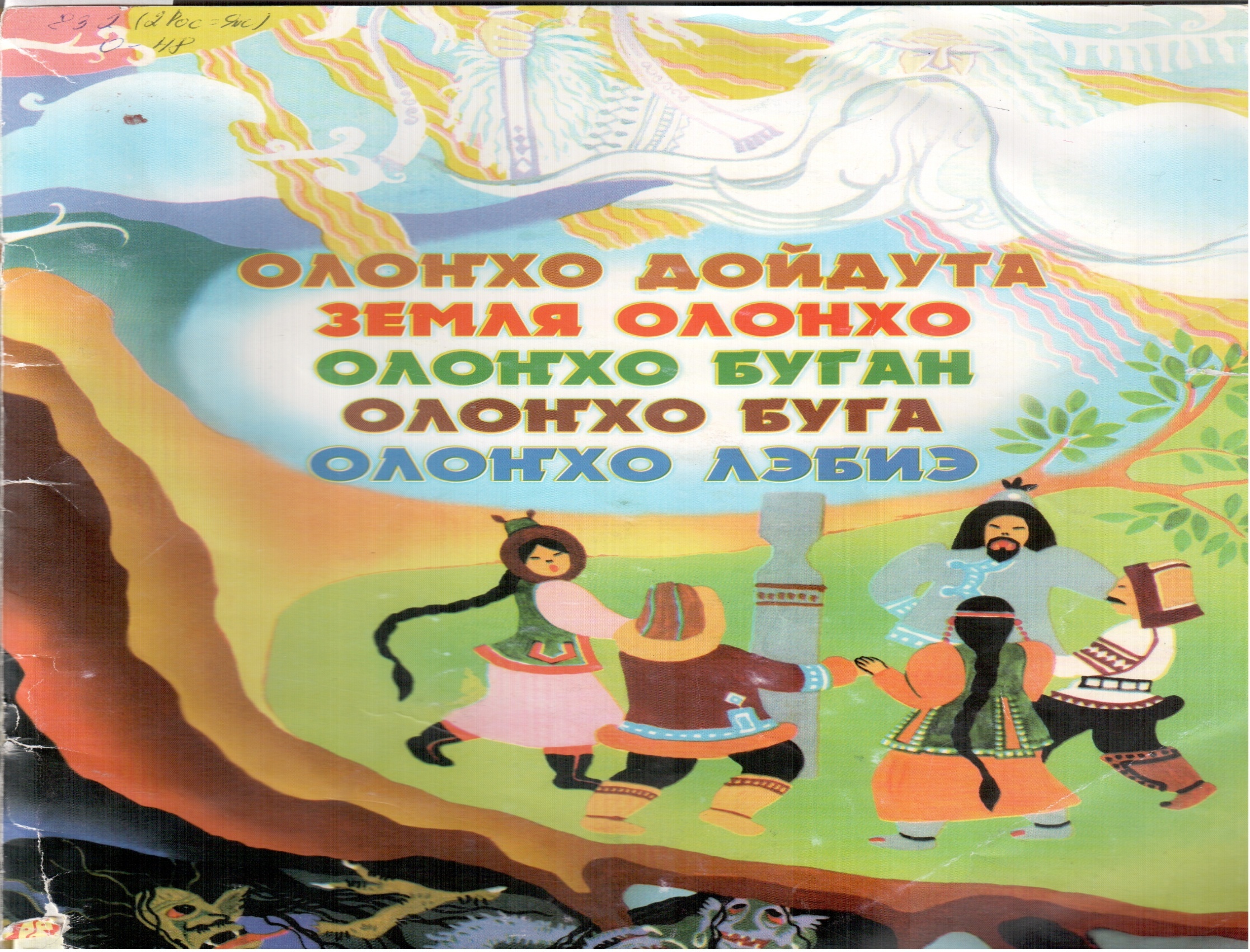 Le pays de l’olonkho
l’olonkho est 
le chef-d’oeuvre mondial
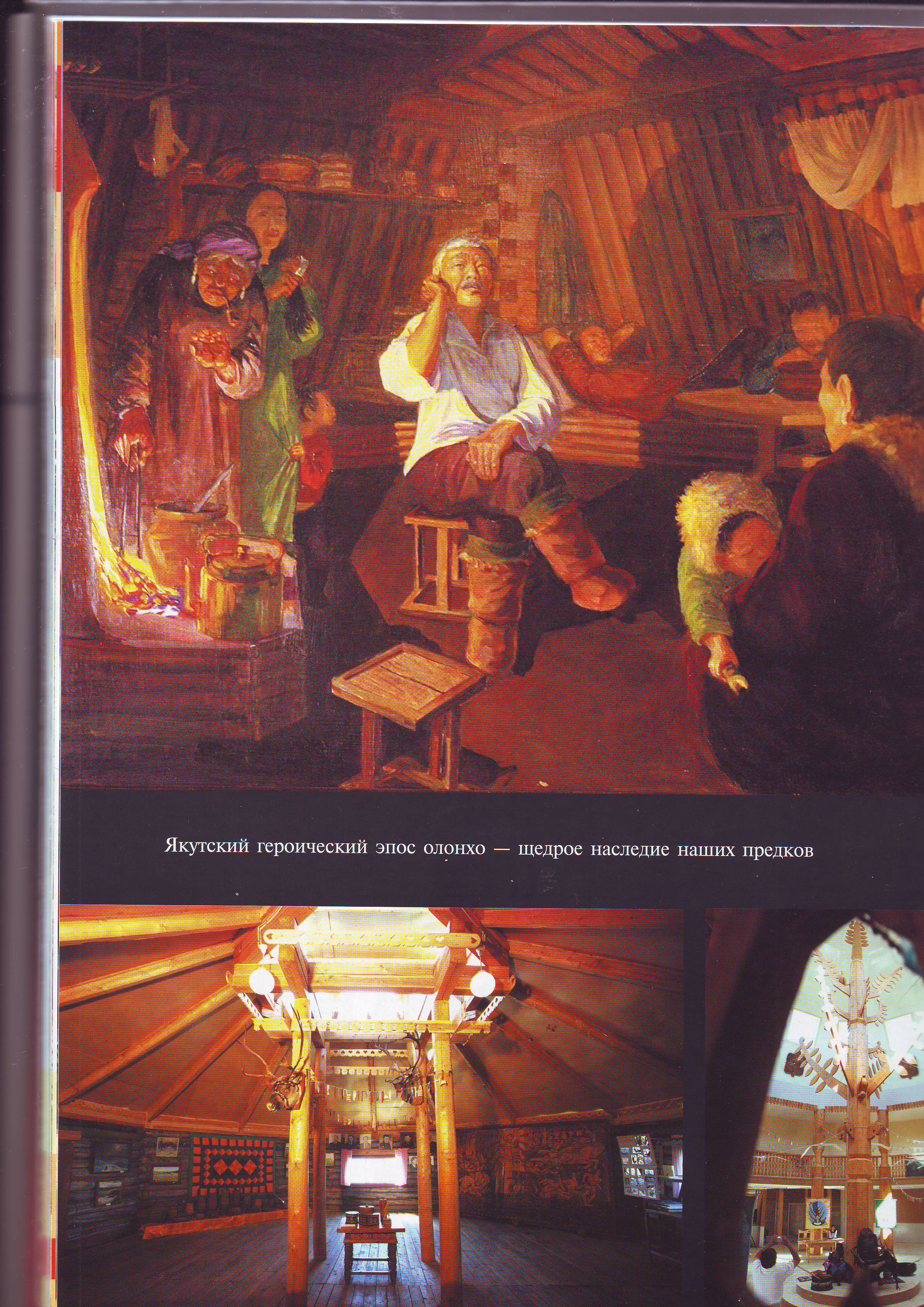 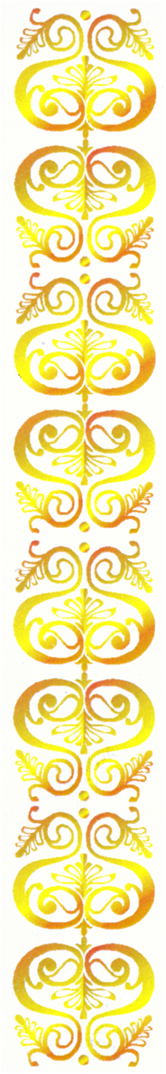 Olonkho
L’olonkho est un poème épique qui reflète la philosophie des Sakhas, leur vision du monde. 
 	Il existe toujours de l’antiquité jusqu’à nos jours, qu’on  transmet de bouche en bouche. Le héros principal est une caractéristique morale du peuple. C’est pourquoi tout le monde l’ecoute avec une grande attention.
	Au XX-ième siècle les savants du folklore ont étudié minituesement les oeuvres orales et écrites du people. En 1941 en Yakoutie il y avait plus de 400 chanteurs d’Olonkho. Les savants ont inscrits 396 olonkhos chantés par 83 chanteurs. Ceux qui exécutaient ces chants étaient illetrés, mais le peuple les respectait beaucoup pour leur talent et leur intelligence.
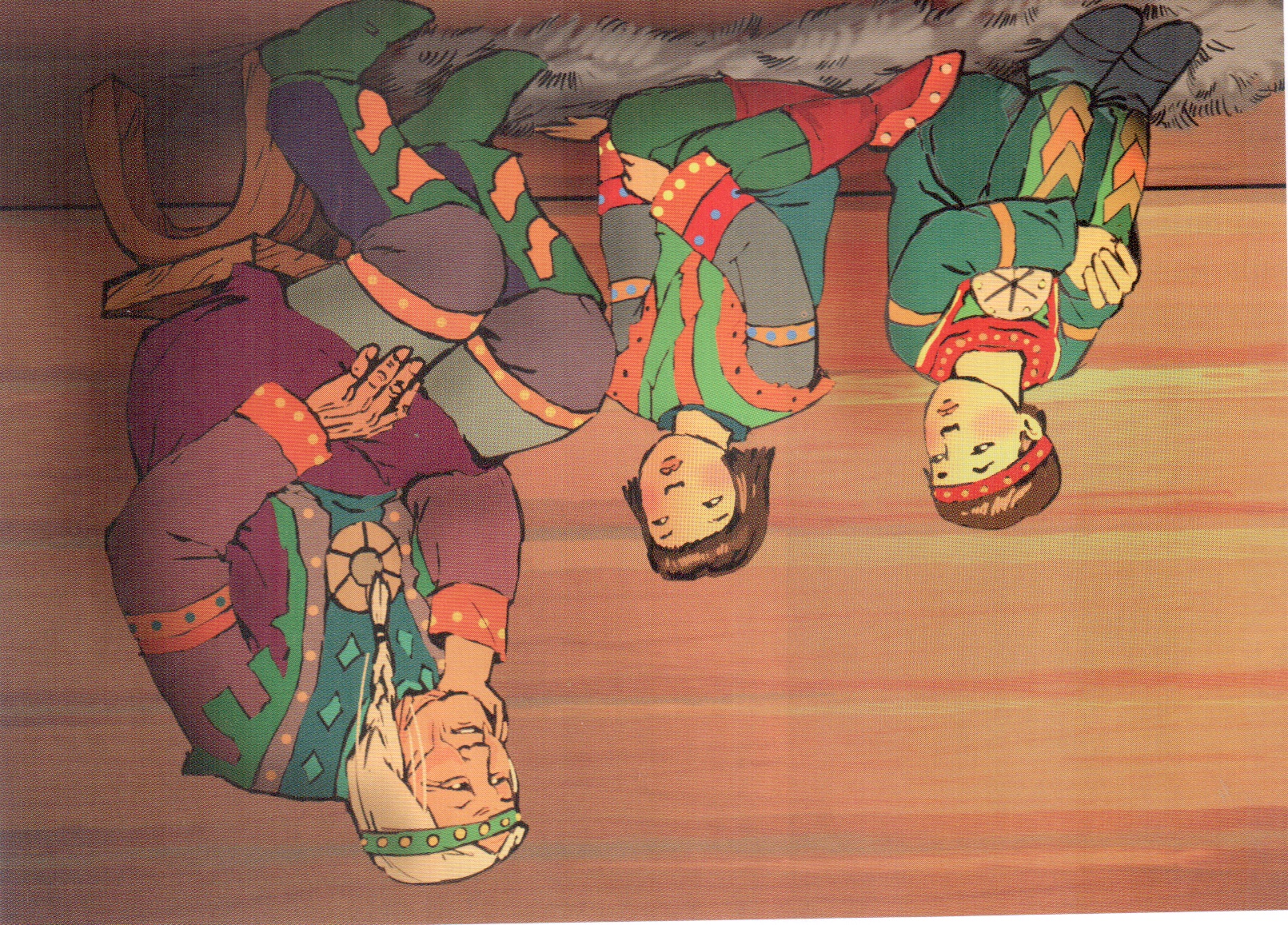 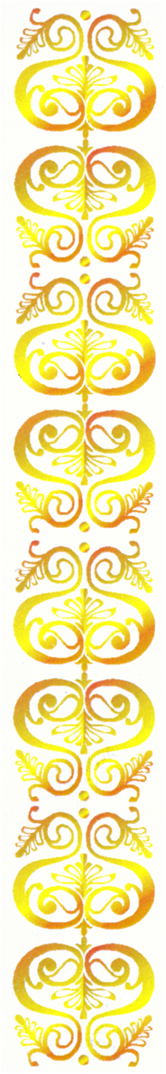 Par exemple, Piotr Kolessov de 86 ans habitant de la region de Namtsy savait bien 4 ou 5 olonkhos et il les chantait.  Il savait aussi beaucoup de contes et de fables. En Yakoutie parmi les chanteurs on peut citer: T. Zakharov, A. Abramov – Kynat, D. Govorov, C. Pétrov, E. Ivanova, etc.
	En 2005 l’Olonkho est entré dans la liste de chefs-d’oeuvre du monde entier.
	Le Directeur Général de l’UNESKO Monsieur Koïtiro Matzuura est arrivé en juillet de 2006 en Yakoutie pour annoncer cette grande nouvelle et pour prendre connaissance avec les habitants de la republique.
	Alors l’olonkho du people sakha est monté en haut niveau et a fait un pas solide au 3-ième millénaire.
Selon la legende, l’auteur et le premier interprète d’olonkho était Seerken-Sehen. L’olonkho existe depuis des siècles, on voyait apparaitre un nombre considerable d’olonkhohoutes. Par exemple, au XVII-ième siècle les noms de Yrya Tchonkoudaan, Yrya Tcheket Tour, Sehenneekh Sekkidiep étaient bien célèbres.
	Dans l’olonkho il y a des personnages, qui incarnent le bien et le mal.  On y voit les Bootours, héros, les Aïyys, créateurs supérieures, les chamans bons et mauvais et les monstres.
	Le personnage principal est le Bootour, défendeur de son peuple contre les Abaahys.  
	Dans la mythologie sakha, l’univers est composé de trois mondes: le Monde Superieur, le Monde du Milieu et le Monde Inférieur.
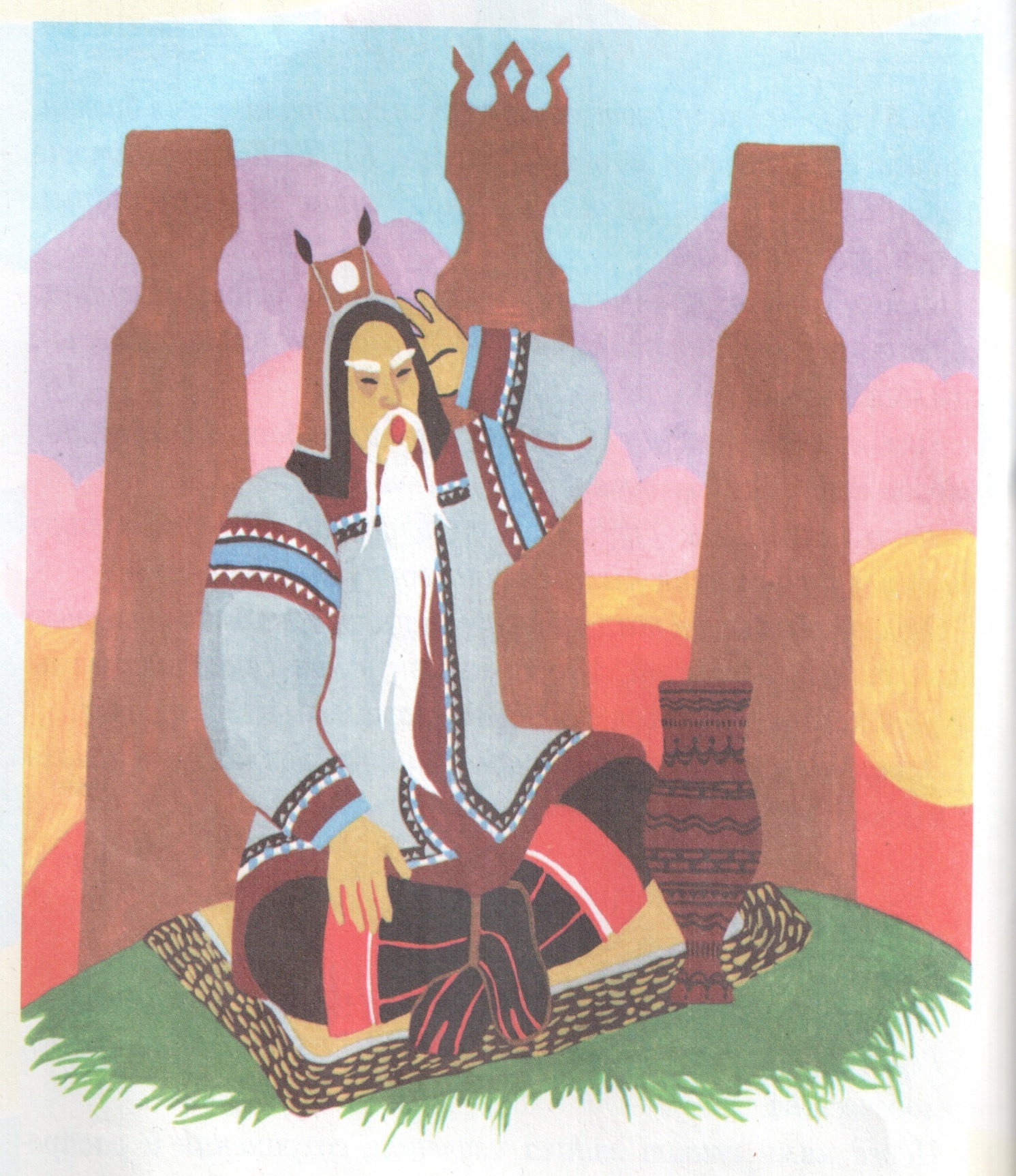 Olonkhohoute.
Un grand poète sakha, Platon Oïounsky a composé un poème de neufs chants (34 000 vers)  en s’inspirant de plusieurs olonkhos populaires, pour raconter les exploits légendaries d’un héros célèbre, Niourgoun Bootour, l’intrépide.
Platon Alexeevitch
Slepsov- Oïounsky
(1893-1939)
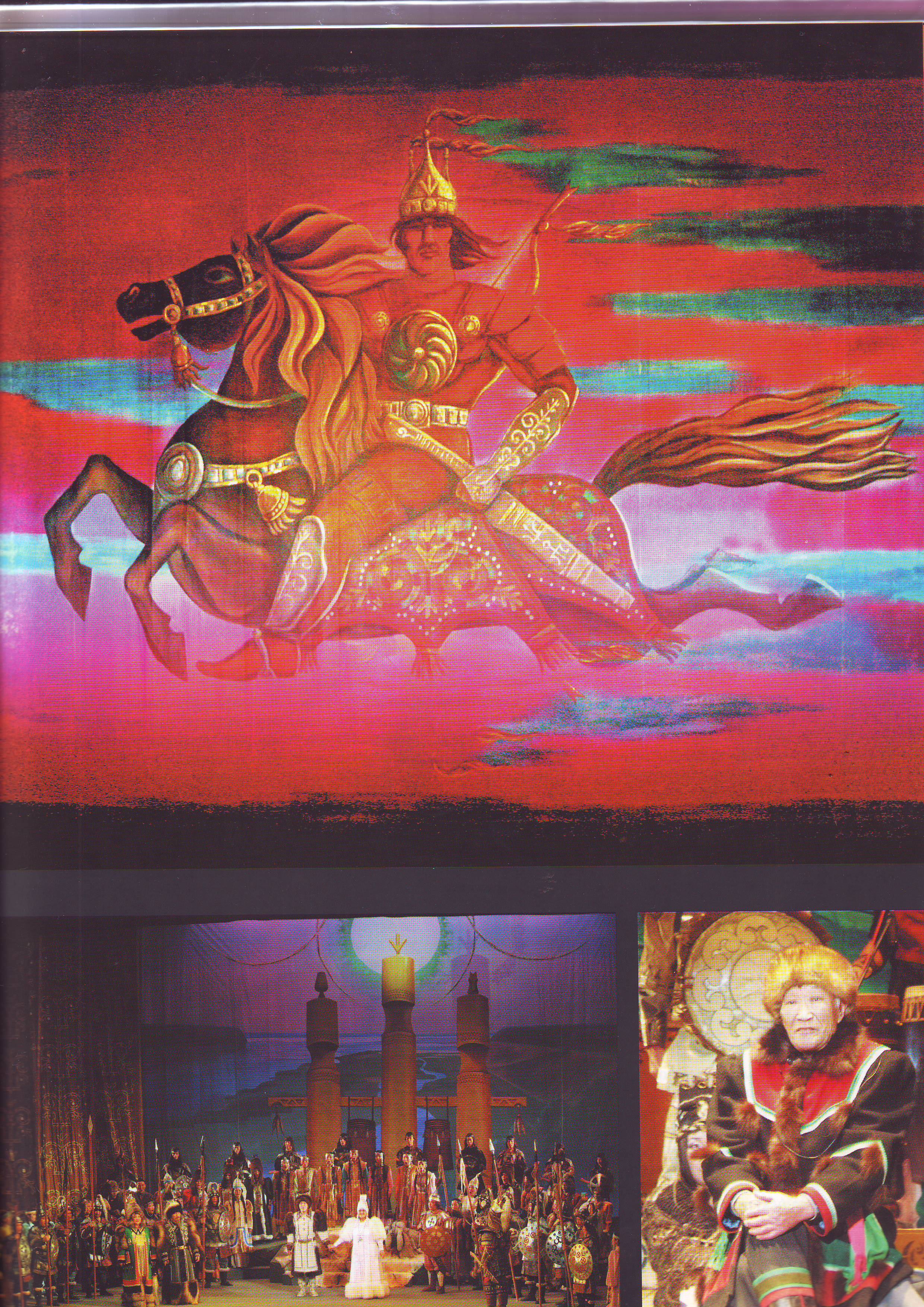 Niourgoun Bootour,
 l’intrépide
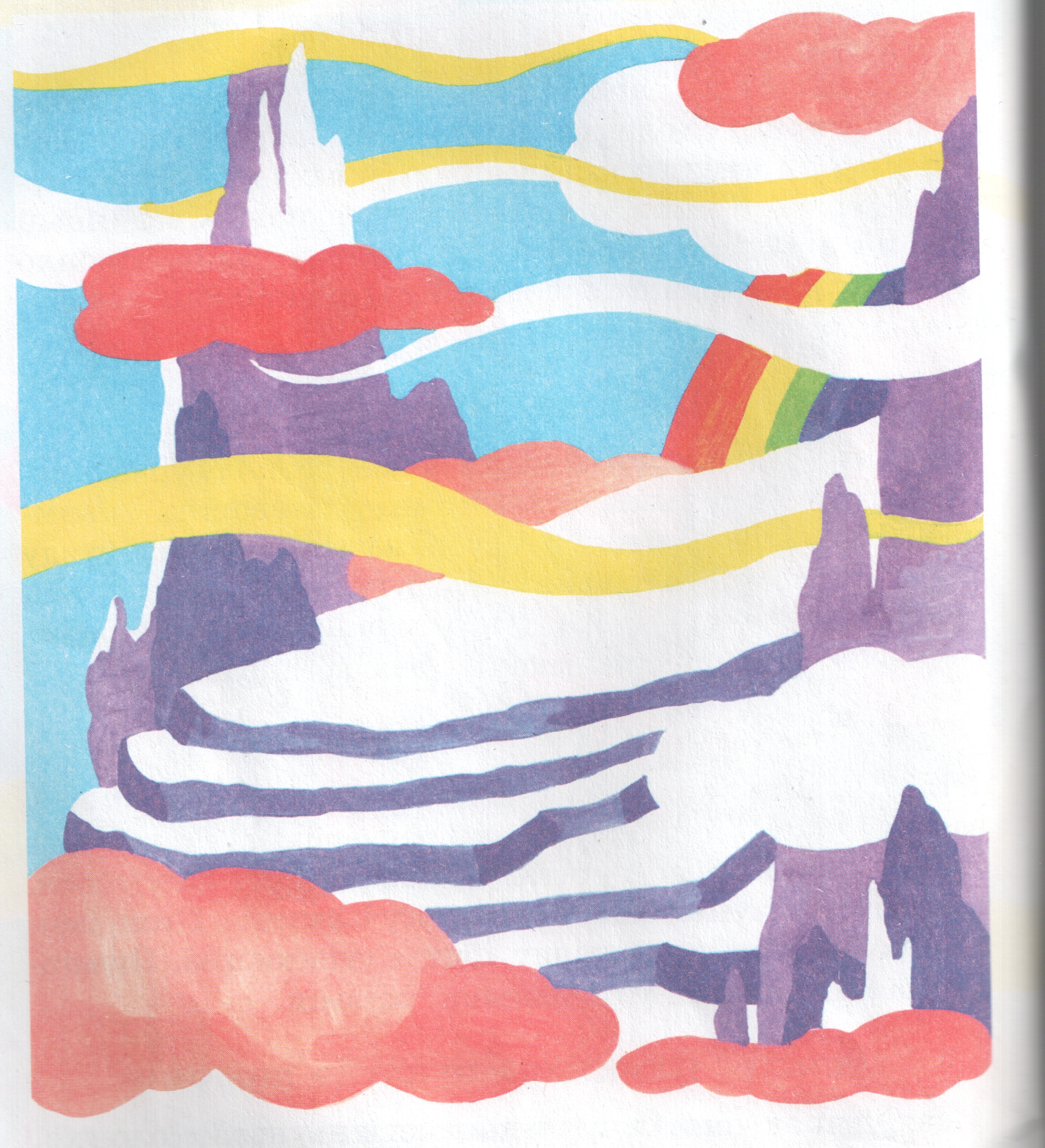 Le Monde Superieur comporte neuf cieux peuplés de creatures supérieures, les aïyys.
Le Monde Superieur
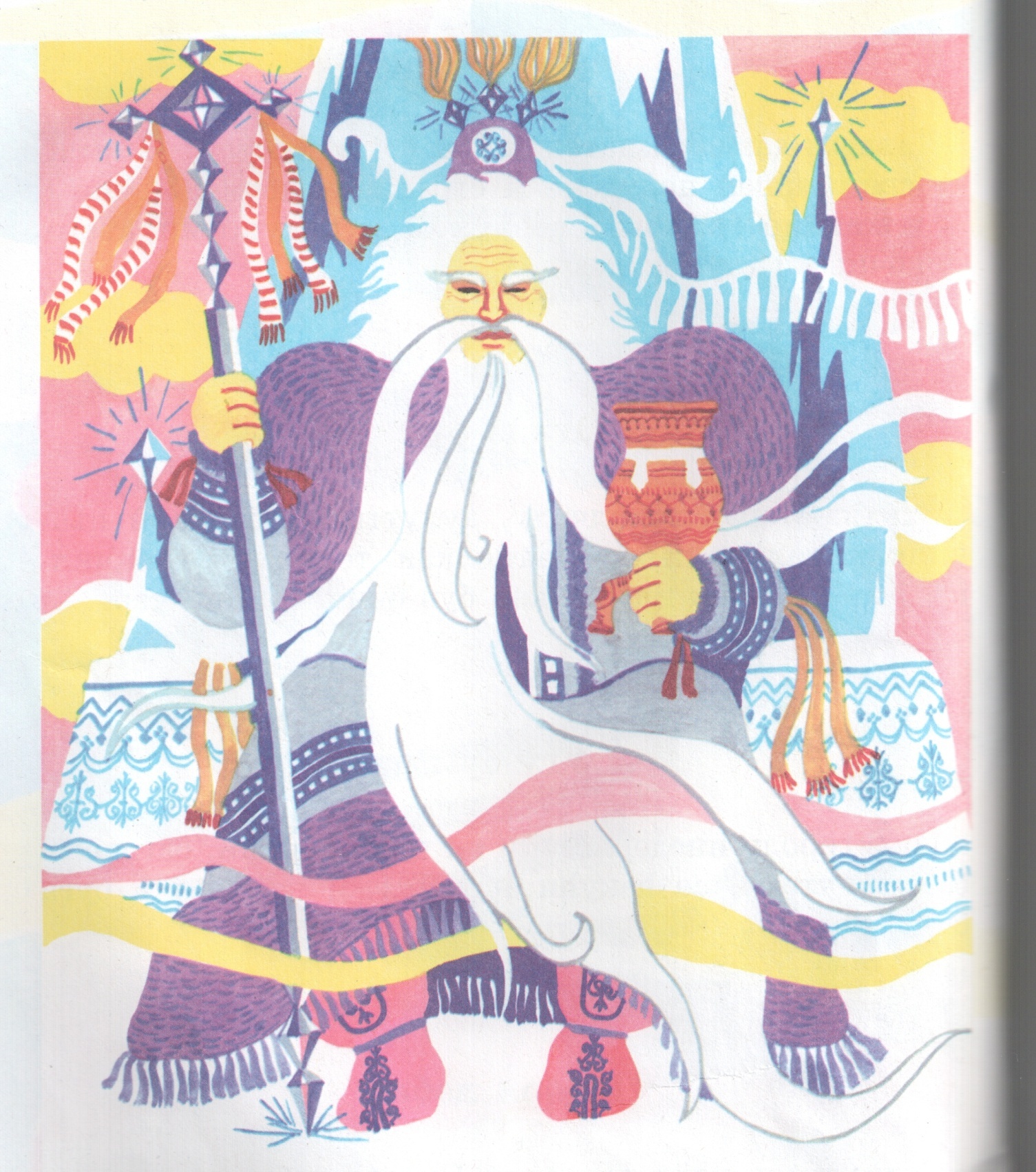 Urun Aar Toïon
Urun aar Toïon gouvernait par Le Monde Superieur . Il était un vieillard aux cheveux blancs, à barbe blanche.  Il avait un chapeau à bout pointu de trois zibelines.
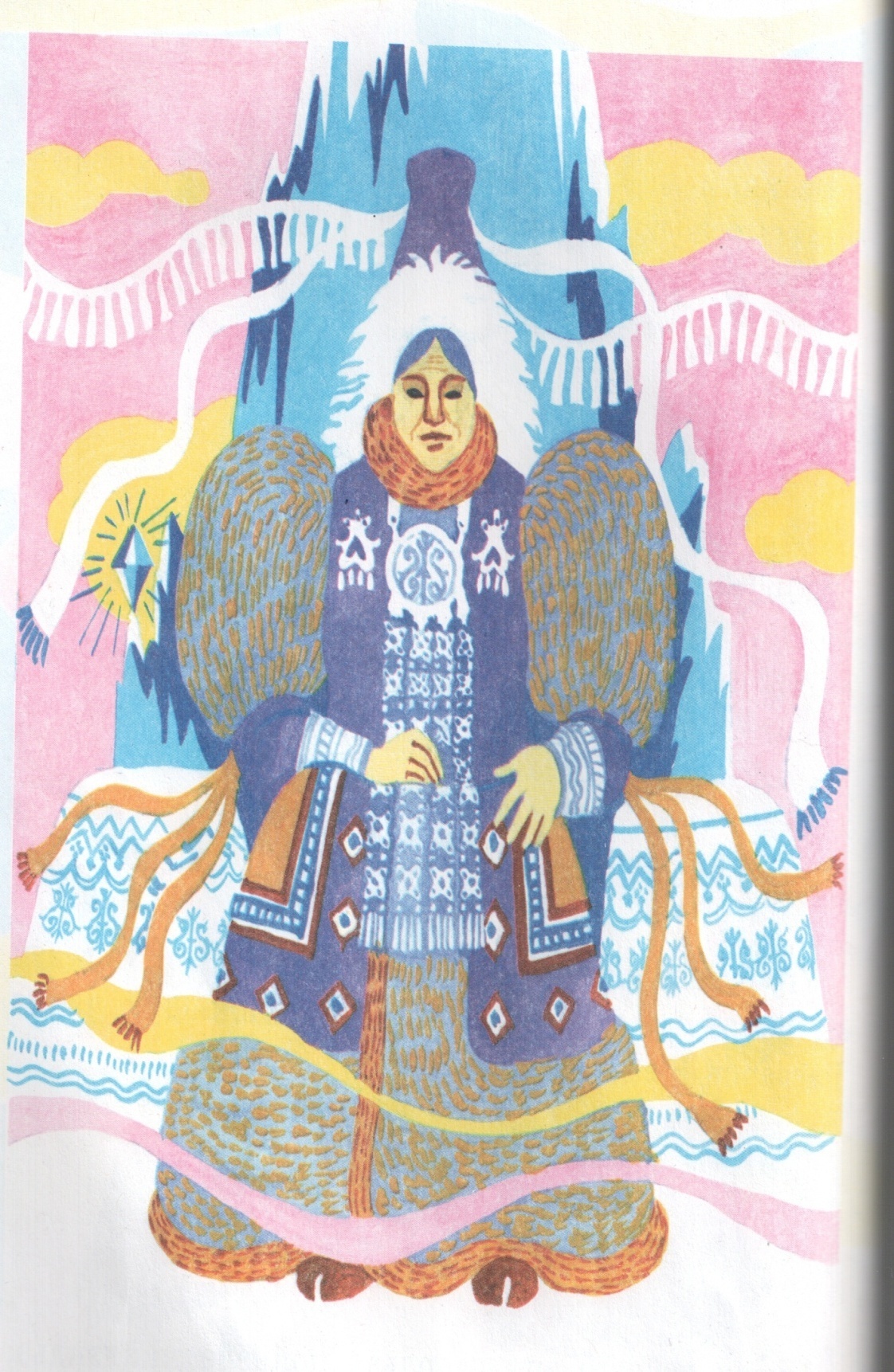 Adiyna Cier Khotoune
Adiyna Cier Khotoune était une femme fidèle   d’ Urun Aar Toïon.
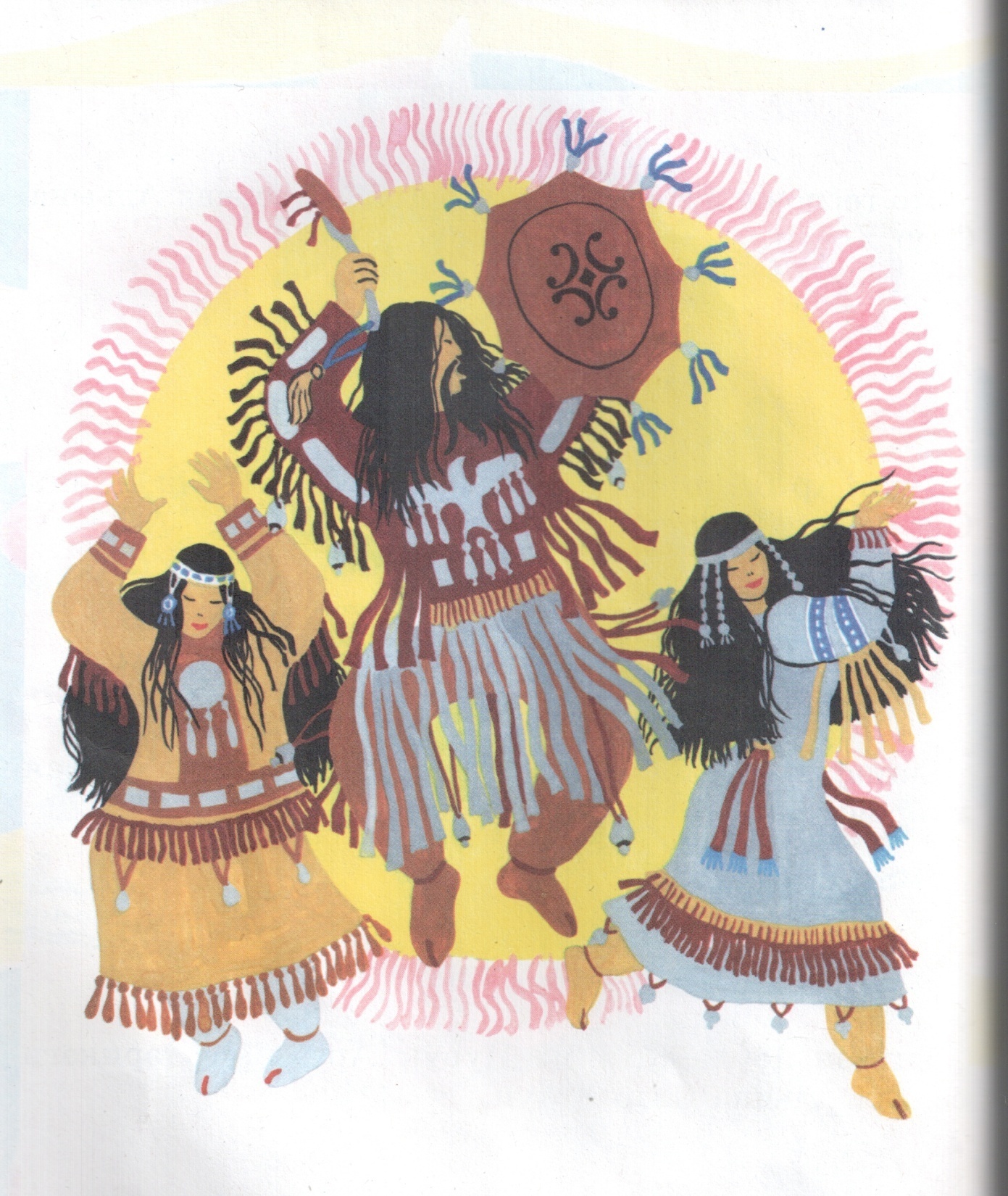 Les habitants du Monde Superieur
Ils avaient 9 grands chamans – oïouns, 8 chamanes- oudaguanes blanches, des amis et des parents innombrables.
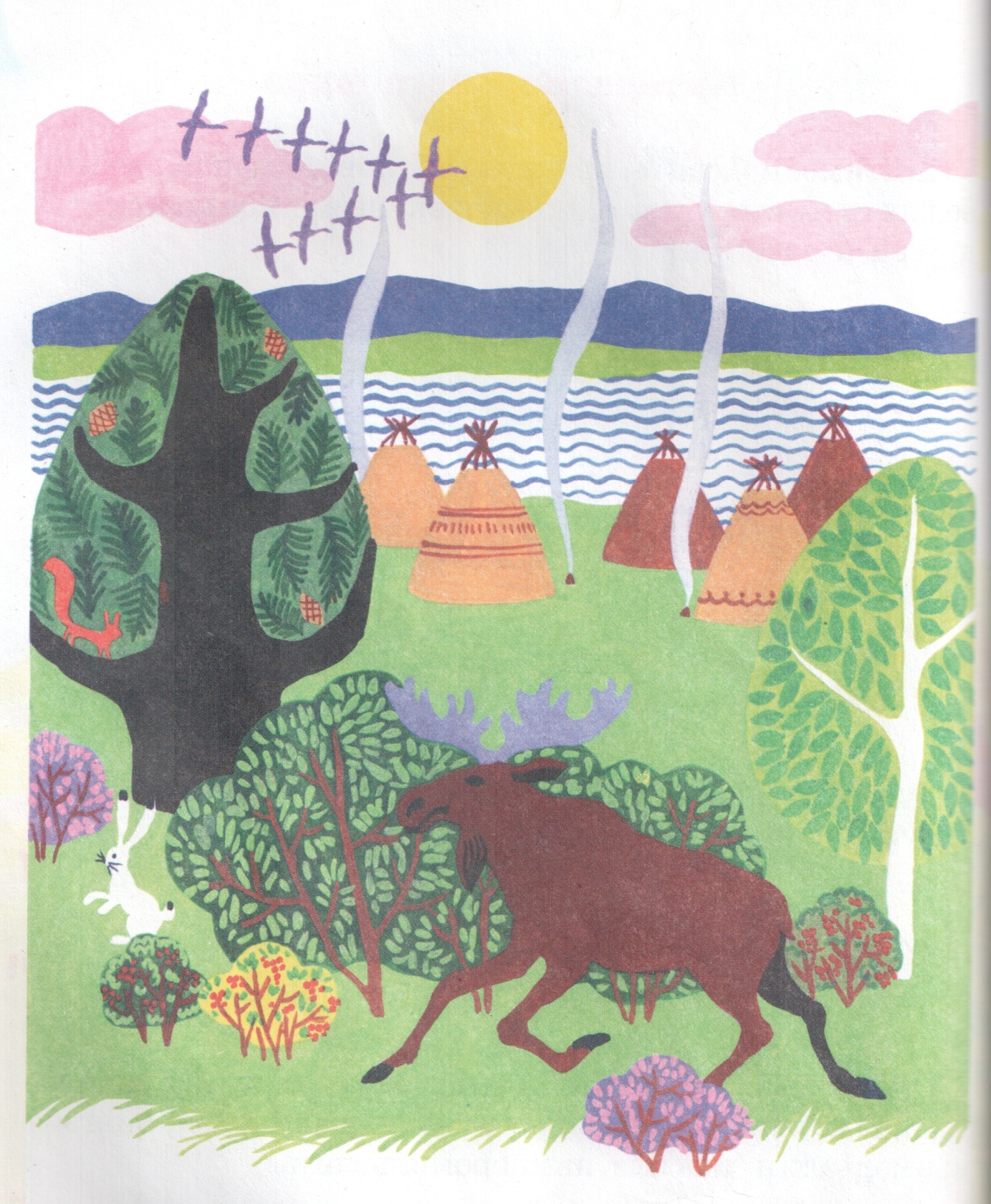 le Monde du Milieu
Le Monde du Milieu était  très large, fleuri, avec un soleil levant haut.
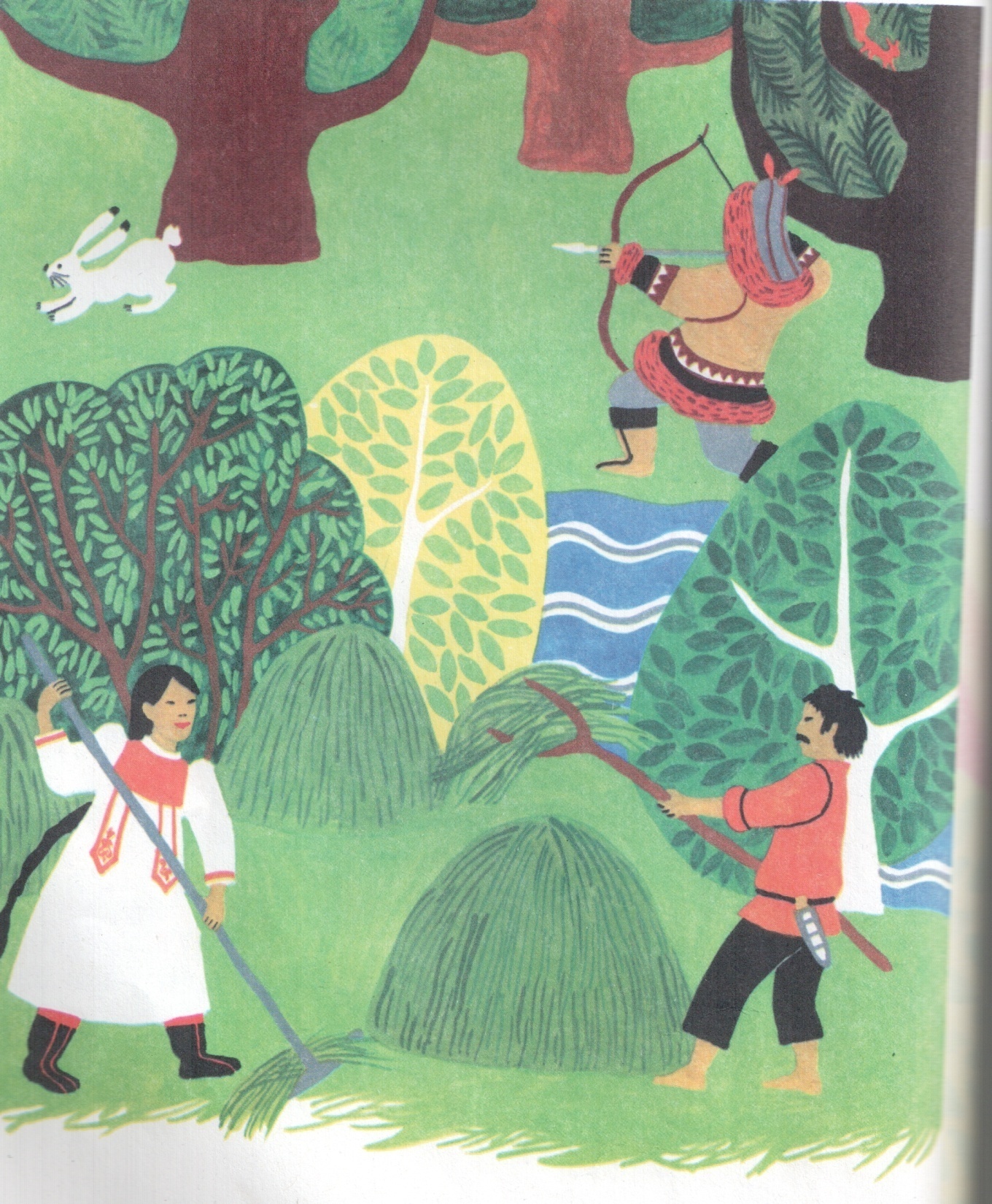 Le tribu Sakha
Dans ce Monde du Milieu on naissait  trois  tribus, s’epanouissait quatre tribus –  ouraankhaï – sakha.
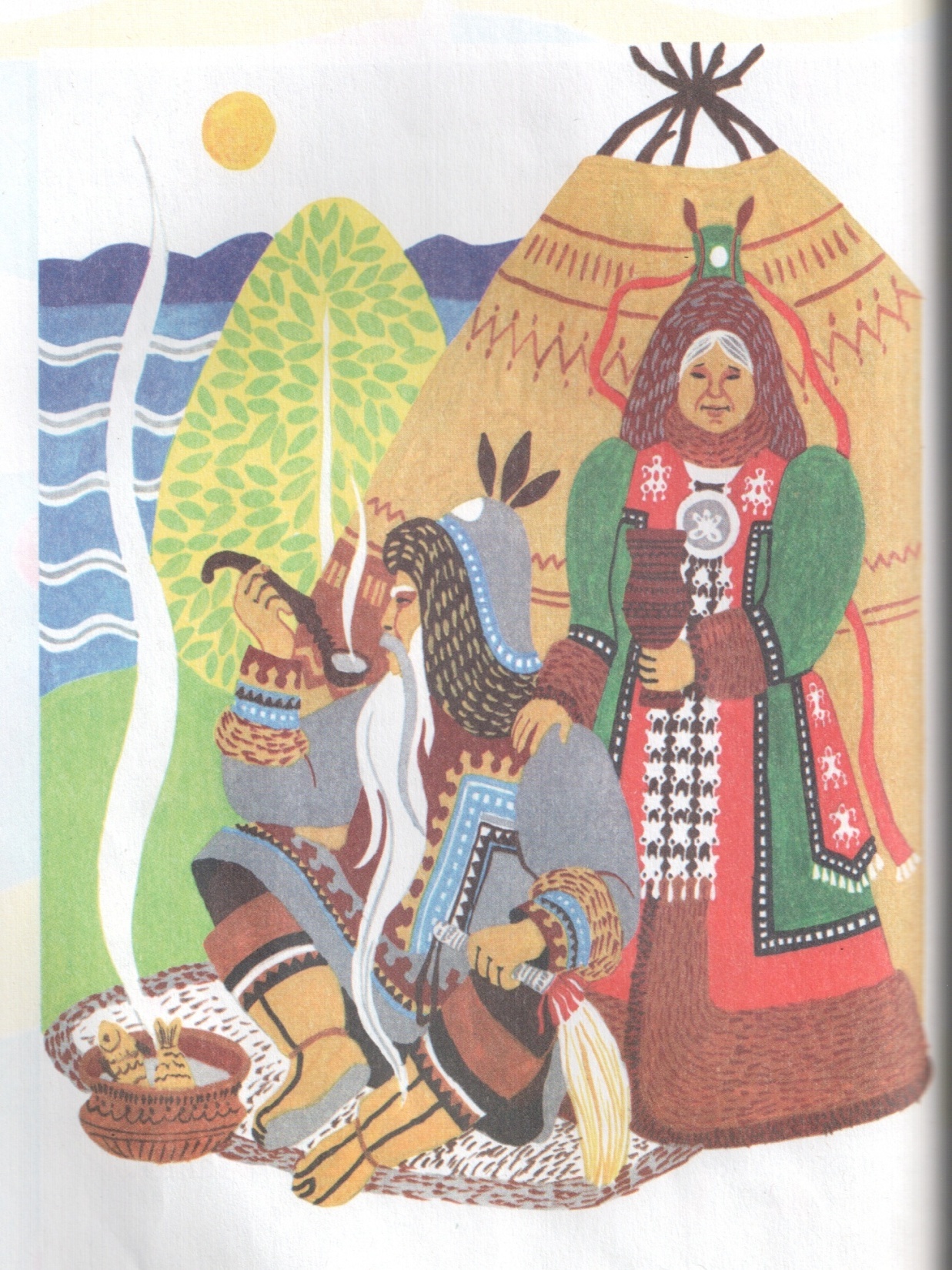 Sakha Saaryn Toïon, Sabyïa Baaï Khotoune
Sakha Saaryn Toïon, était un aïeul du peuple aïyy Sakha, Sabyïa Baaï Khotoune  était  sa femme.  Ils habitaient Saïdalyky Ebé.
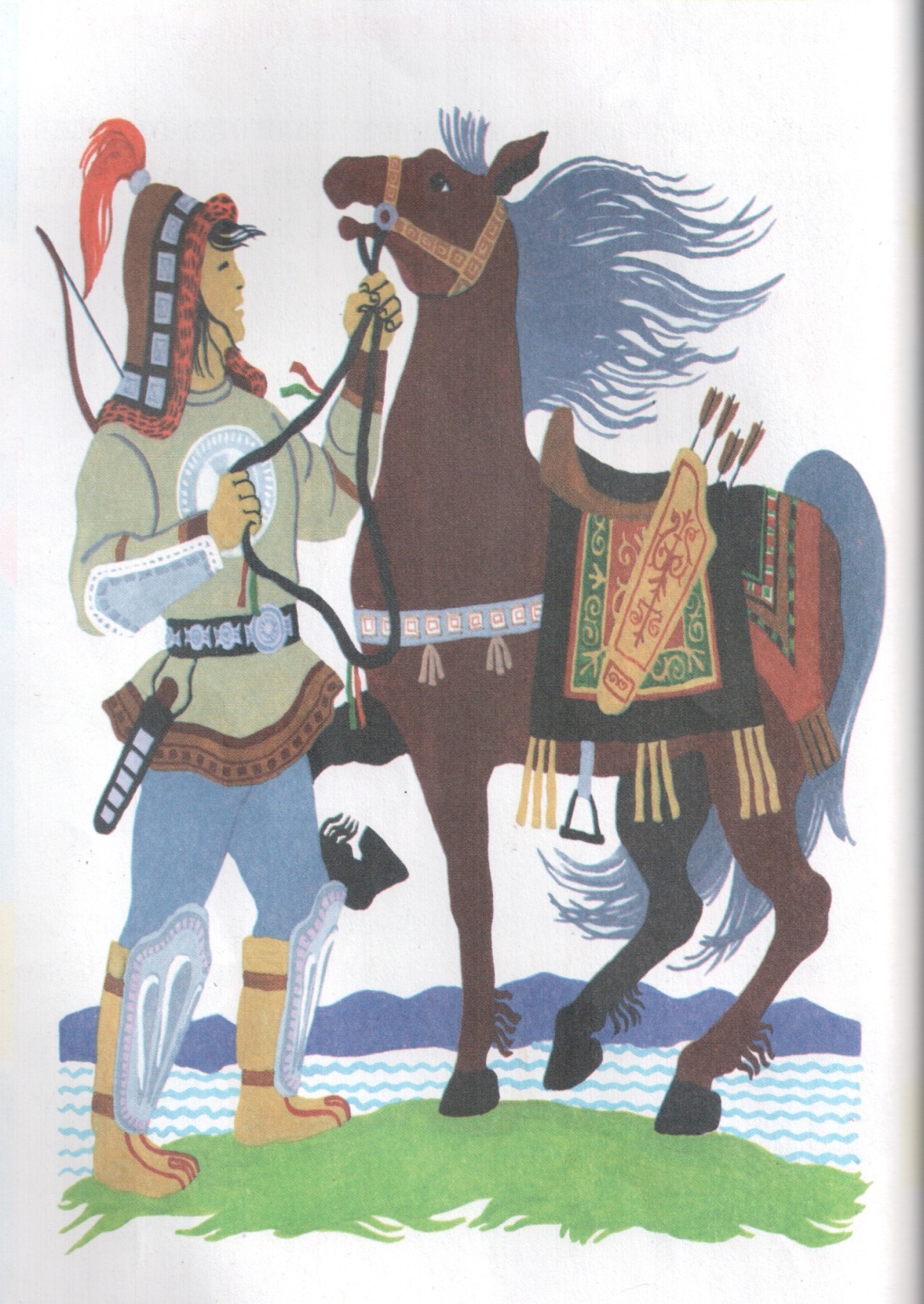 Kun Diribiné
Sakha Saaryn Toïon, Sabyïa Baaï Khotoune avaient un fils, qui s’appelait Kun Diribiné. Il était preux. Il avait un cheval gris hérculèen qui s’appelait Kené Keguetcheur.
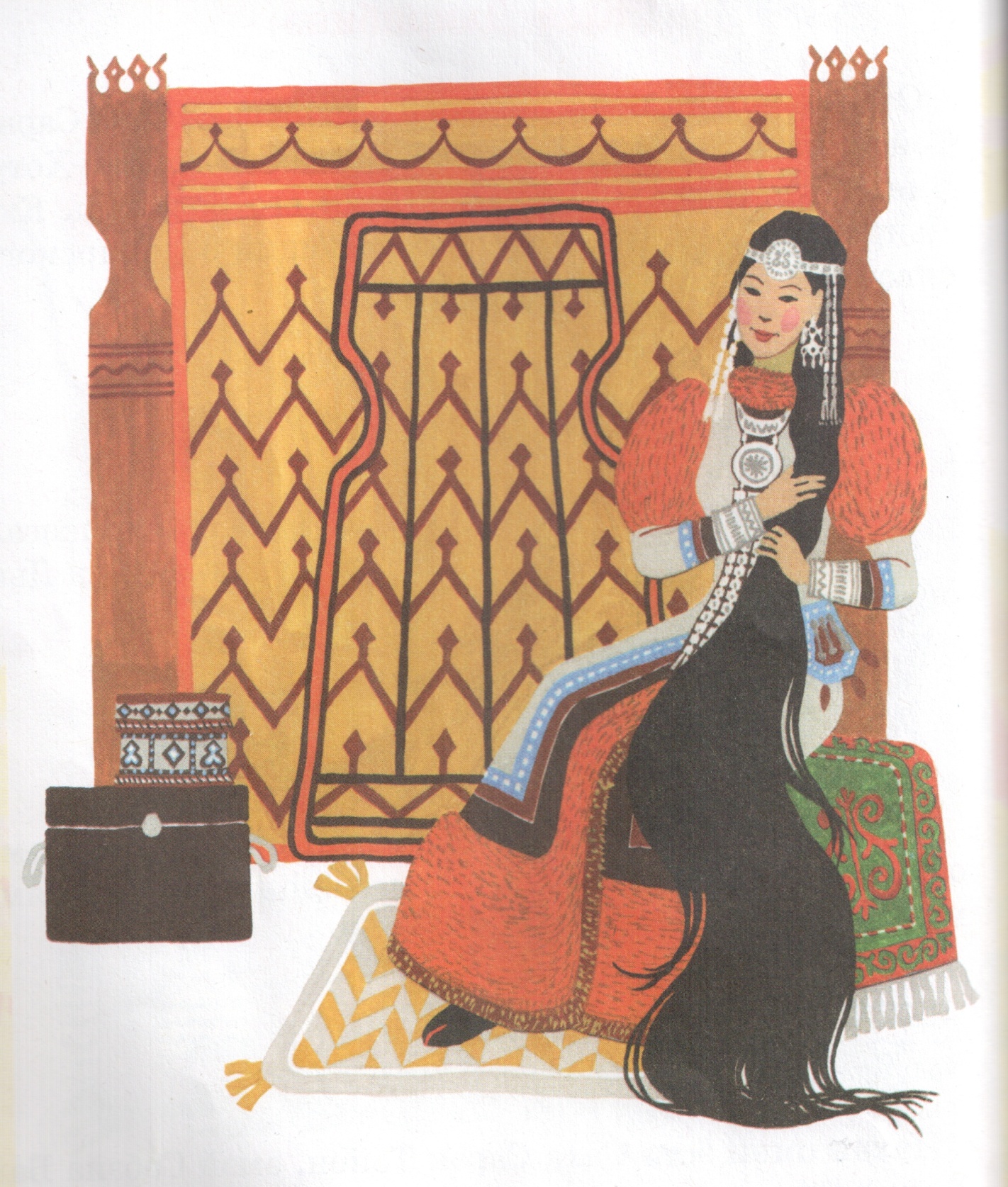 Touïaaryma Kouo
Touïaaryma Kouo était une soeur de Kun Diribiné. Elle avait une belle figure, des cheveux  très longs. Touïaaryma Kouo une jeune fille  de la beauté merveilleuse,            de la bonté              sans précédante.
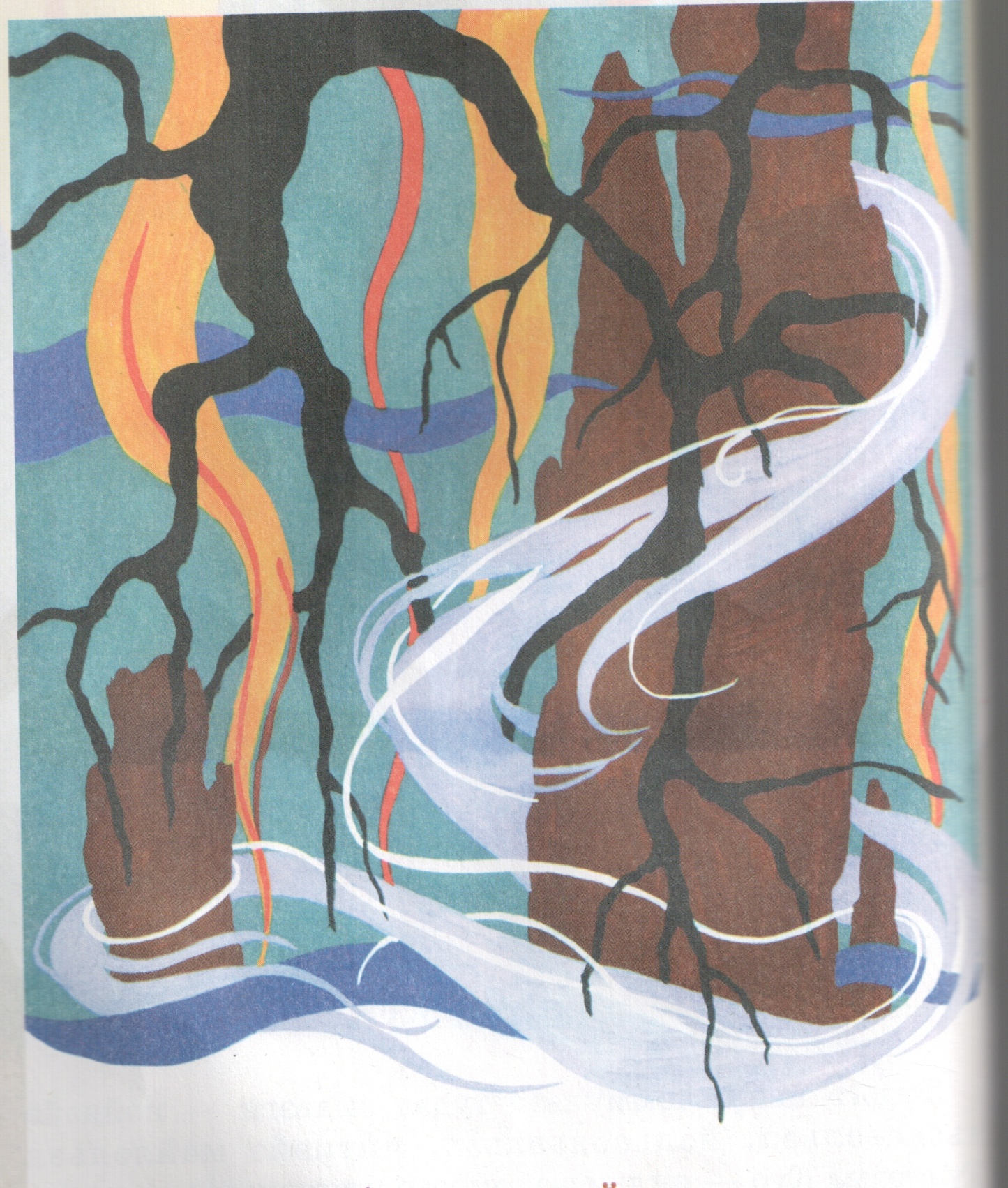 Le Monde Inférieur est peuplé de createures monstrueses, les abaasy, personnifiant le mal. Les abaasy sont les ennemis éternels du Monde du Milieu.
Le Monde Inférieur
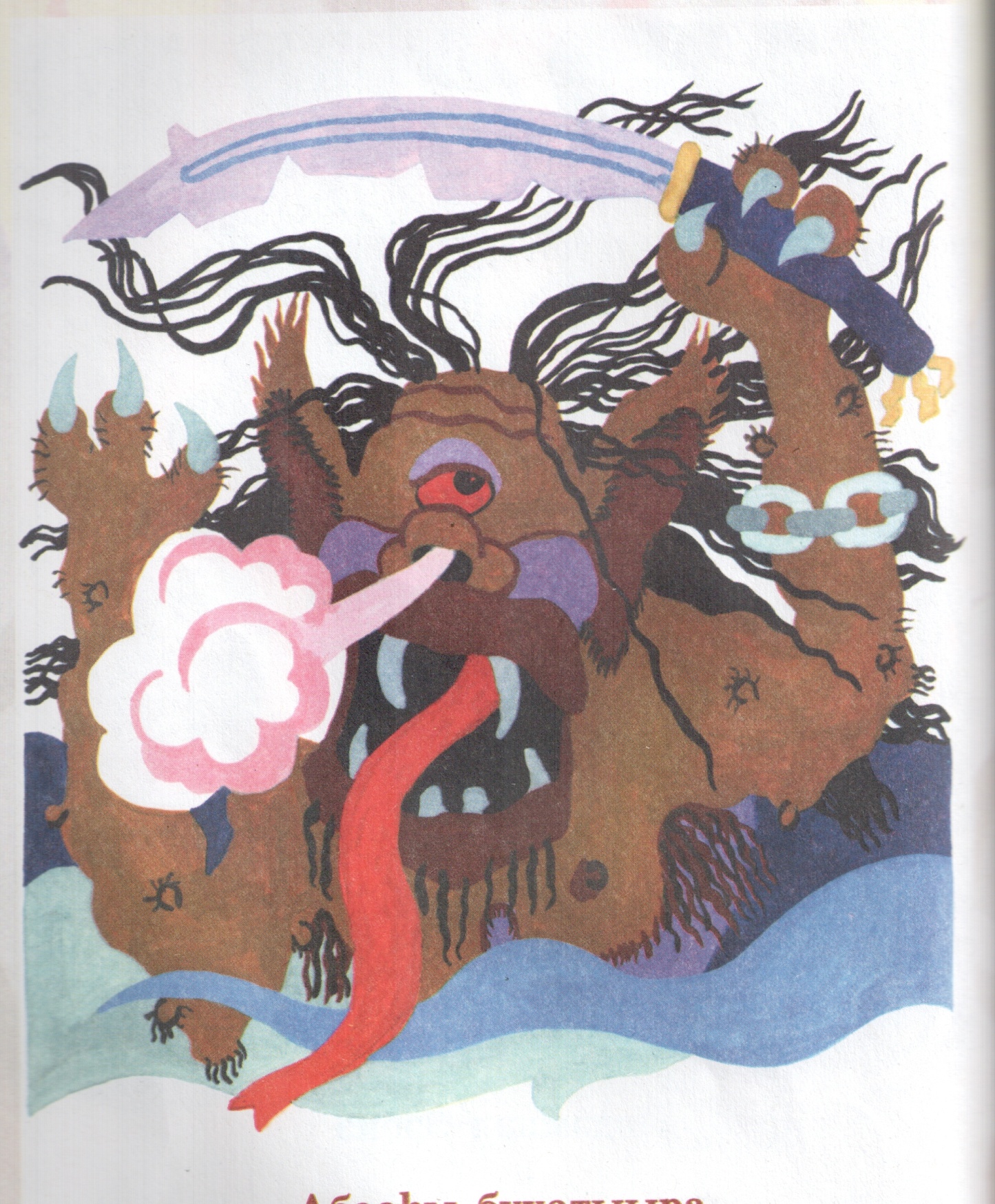 Le preux de l’abaasy Oite Ouhoutaaky
Au lieu des yeux Oite Ouhoutaaky avait un oiel au milieu du visage, une gueule sans fond, des dents écartées, un nez long qui avait seulement  un naseau.
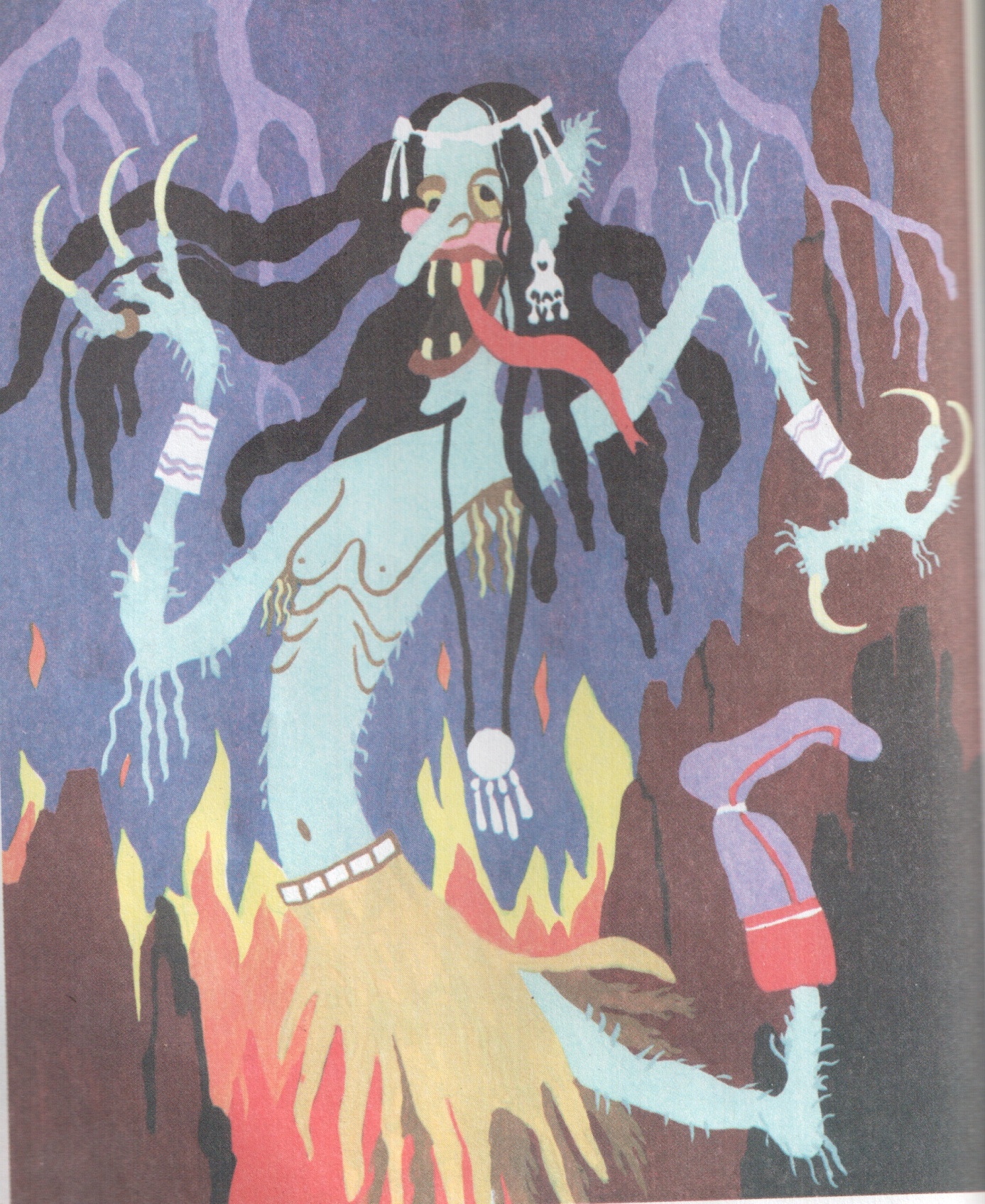 Une fille abaasy Kyskyïdaan Kouo
Kyskyïdaan Kouo était la soeur de l’abaasy Oite Ouhoutaaky. Elle avait une queue de la fumée, un pan usé en guenilles, des ongles carnassiers.
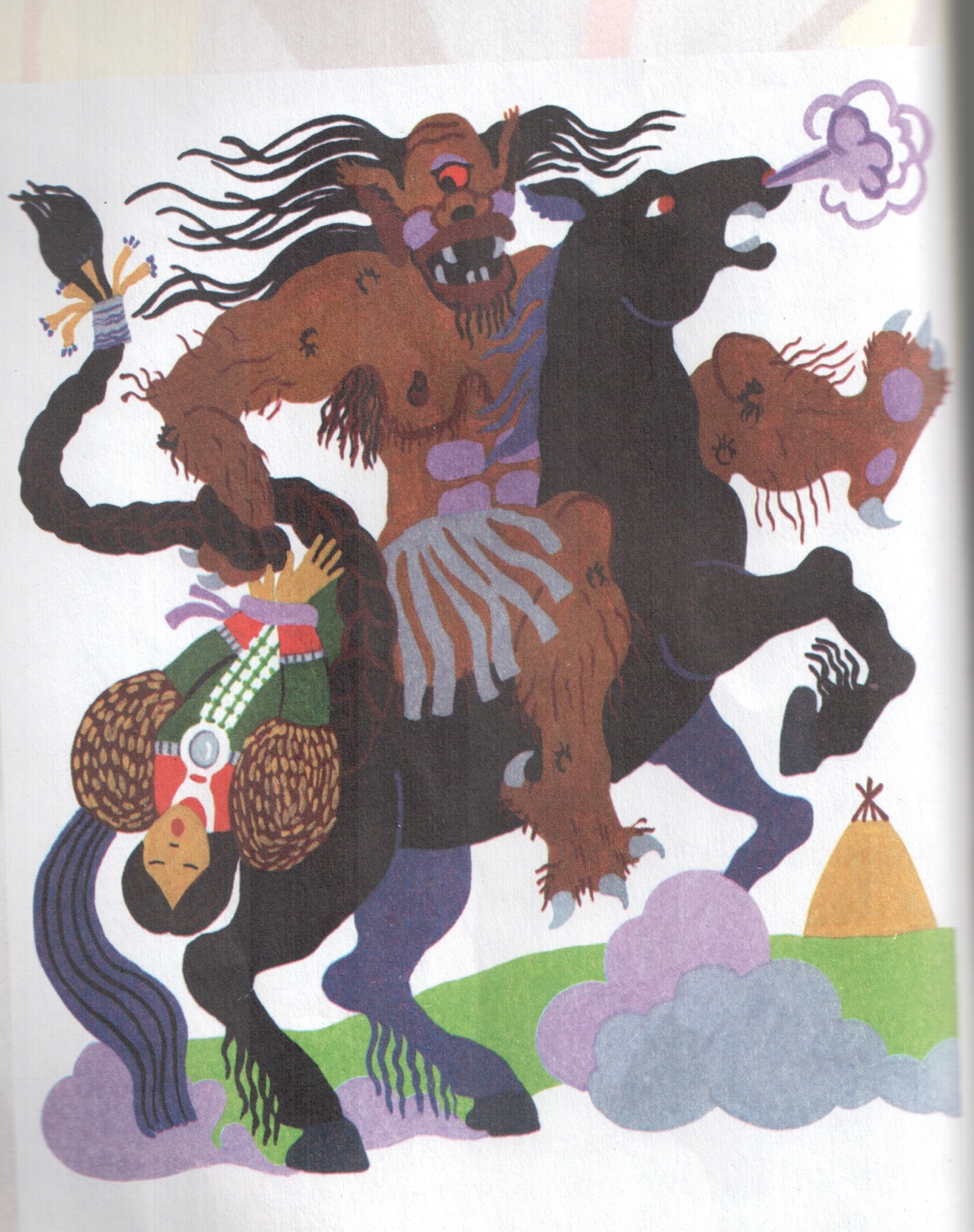 Le preux abaasy enlève Touïaaryma Kouo
Une flamme renversée de la gueule ignoble le preux abaasy Oite Ouhoutaaky empoignait Touïaaryma Kouo. Il l’a jetée en travers de son cheval et  en un clin d’oeil il avait disparu dans le Monde Inférieur.
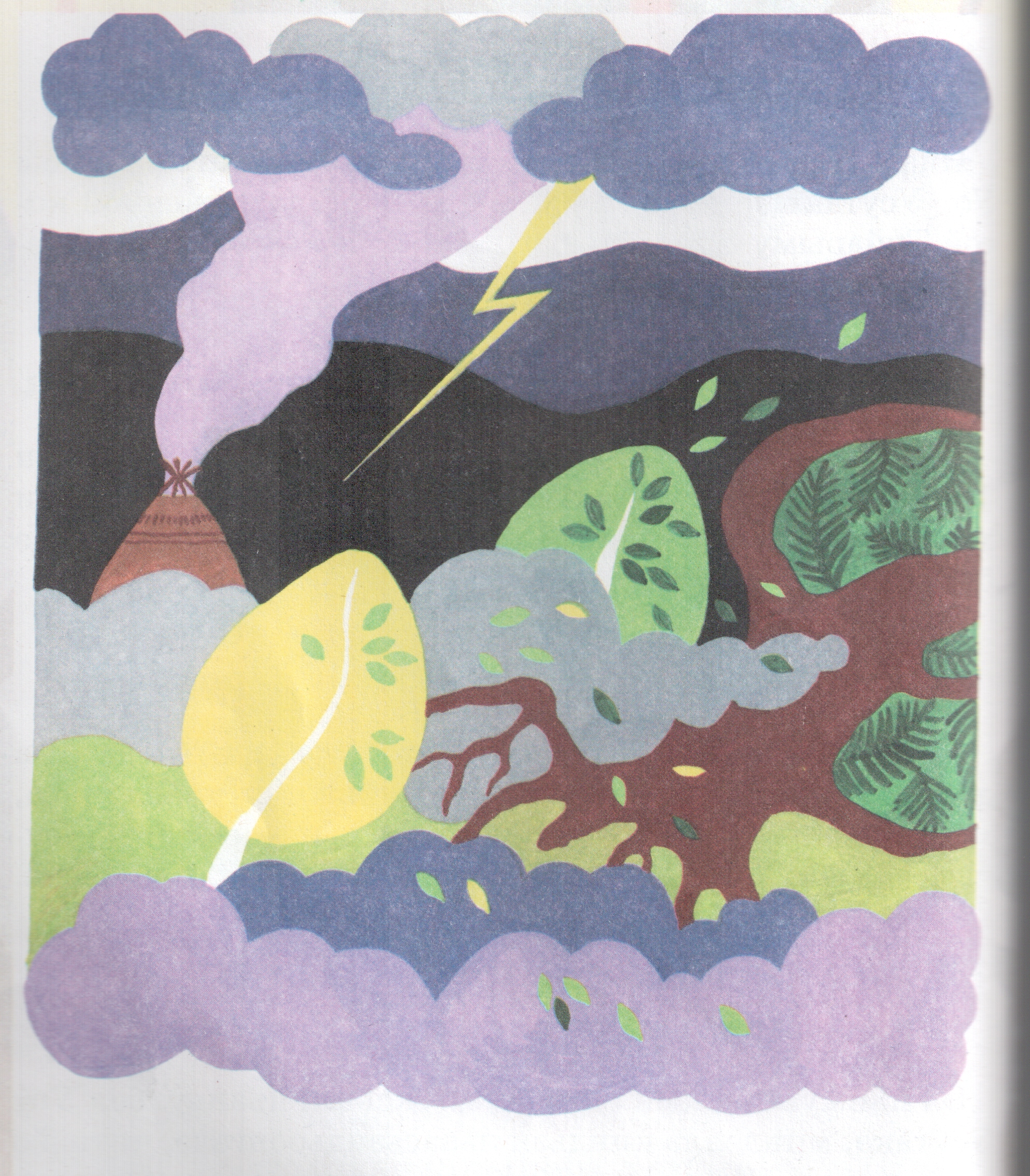 Une tempête
A ce moment  le tourbillon  mortel se mettait à tourner. Le brouillard commençait à bouillir une nappe blanche aux ténèbres profondes. Neuf trombes de malheurs  faisaient tourbillonner.
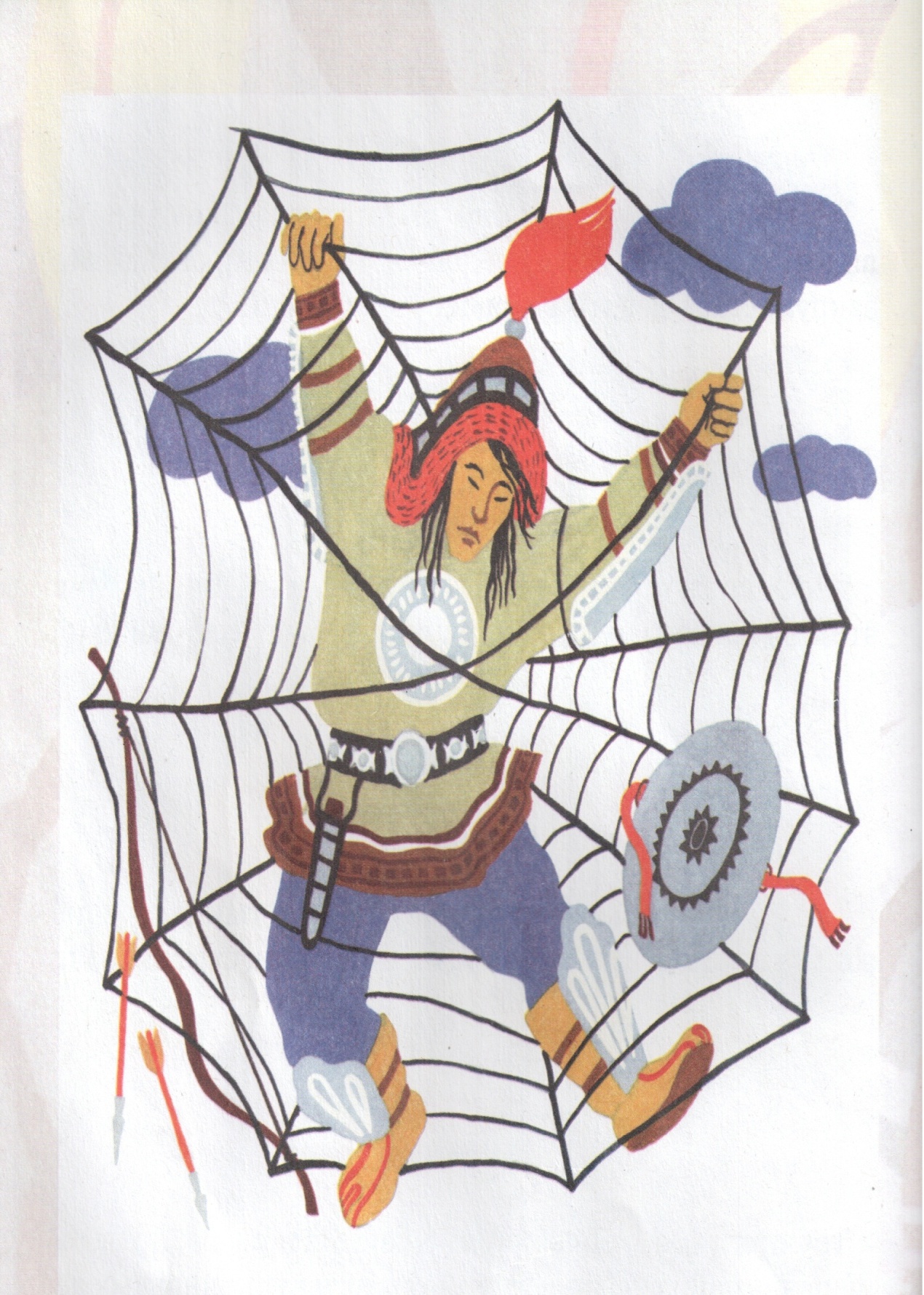 La poursuite
Pour  sauver Touïaaryma Kouo son frère aimé Kun Diribiné se lançait à la poursuite du preux abaasy. Mais il  se laissait prendre au filet adroitement  tendu du fils abaasy. Les manigeances  de sortilèges se sont trouvées plus fortes.
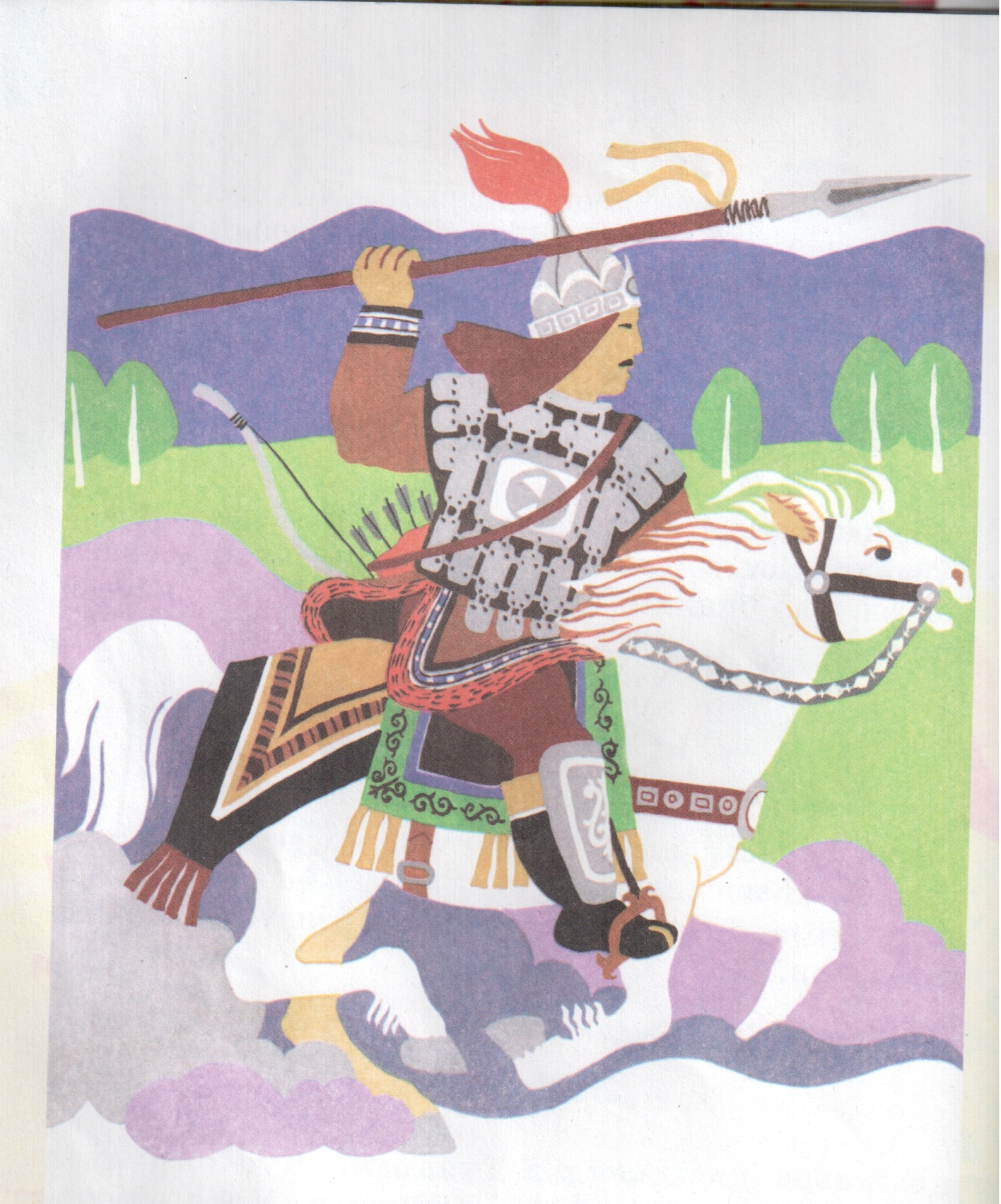 Urun Ouolan
Un jeune homme preux glorieux Urun Ouolan se dépèche  pour aider Touïaaryma Kouo au cheval blanc papilionacée, qui vole au dessus de l’haie de trois grandes perches.
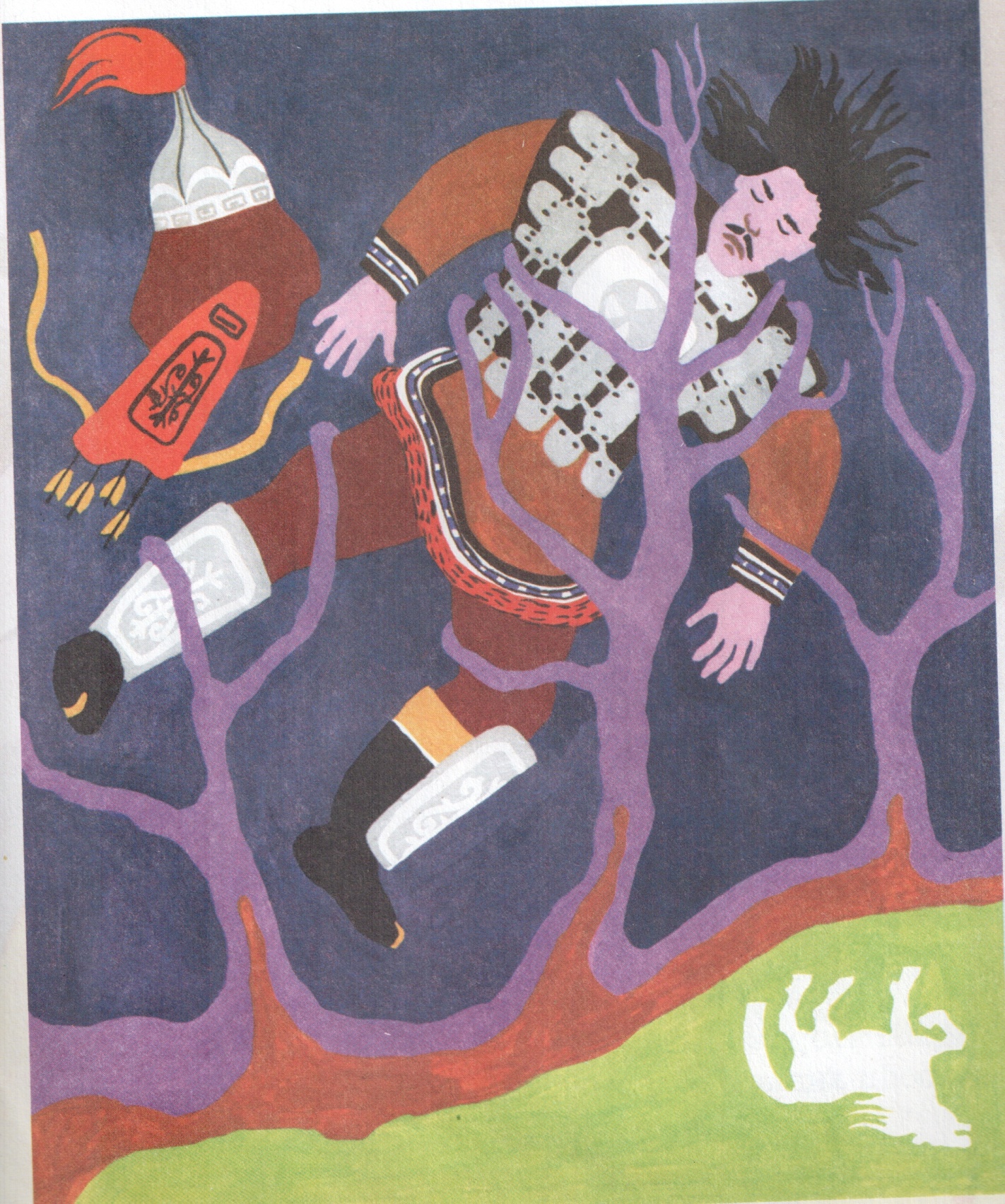 La mort d’ Urun Ouolan
Urun Ouolan n’a pas reussi de delivrer  Touïaaryma Kouo. Il  est perdu  au monde souterrain. Son os mince est detruit n’ayant pas supporté les sortilèges.
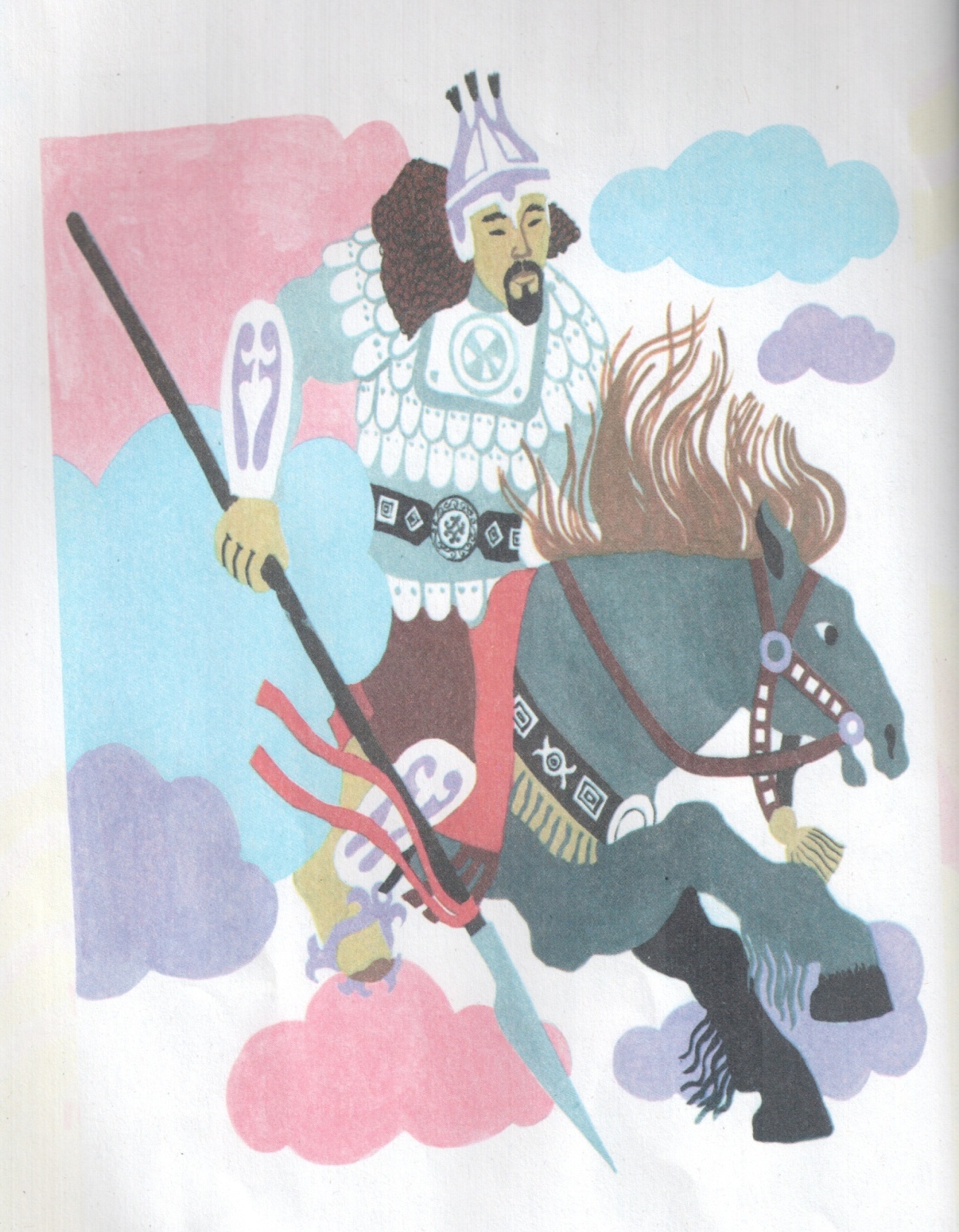 Niourgoun Bootour
Pour défendre le tribu aïyy ouraankhaï – sakha et le Monde du Milieu du Monde Superieur Urun Aar Toïon fait descendre le preux – géant Niourgoun Bootour l’Intrépide. Maintenant il doit  delivrer Touïaaryma Kouo du malheur.
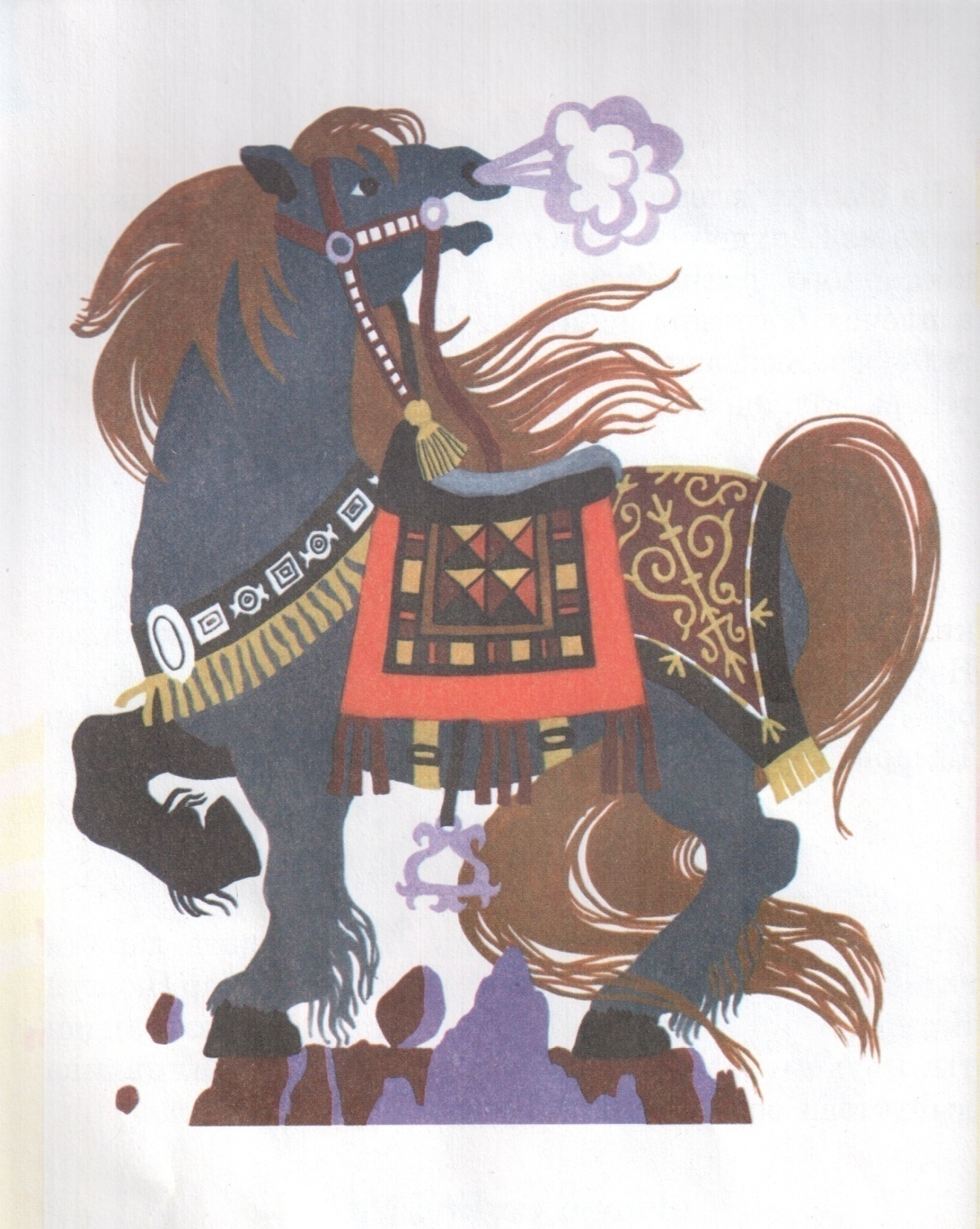 Le cheval épique
Le cheval moreau épique  a henni et  il a galopé d’une manière brusque. Il a survolé comme une flèche chanteuse aux trois grands mondes.
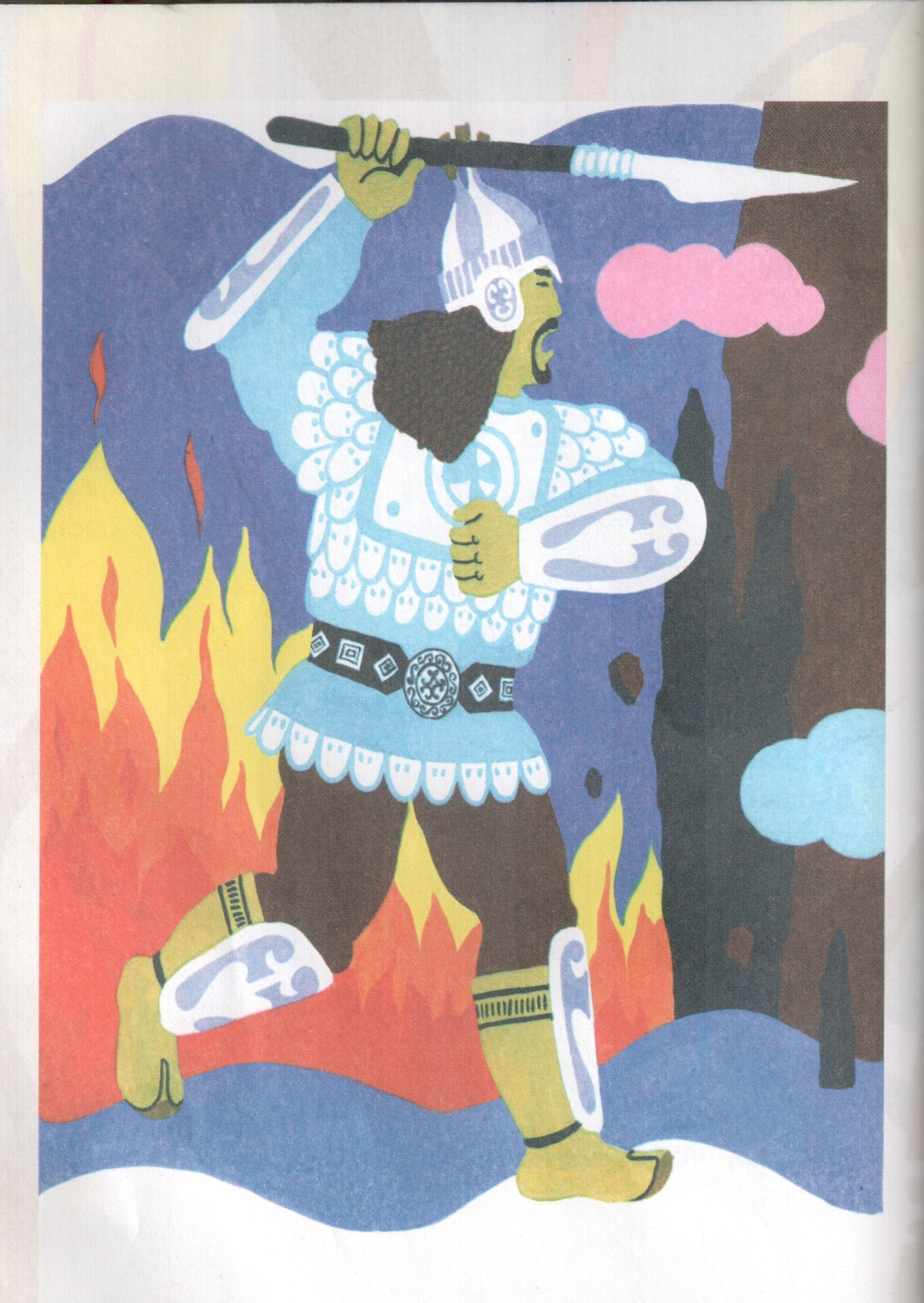 Niourgoun Bootour         se precipite  dans  le Monde Inférieur.
En un clin d’oeil le cheval moreau épique  amène Niourgoun Bootour l’Intrépide dans le Monde Inférieur sombre.
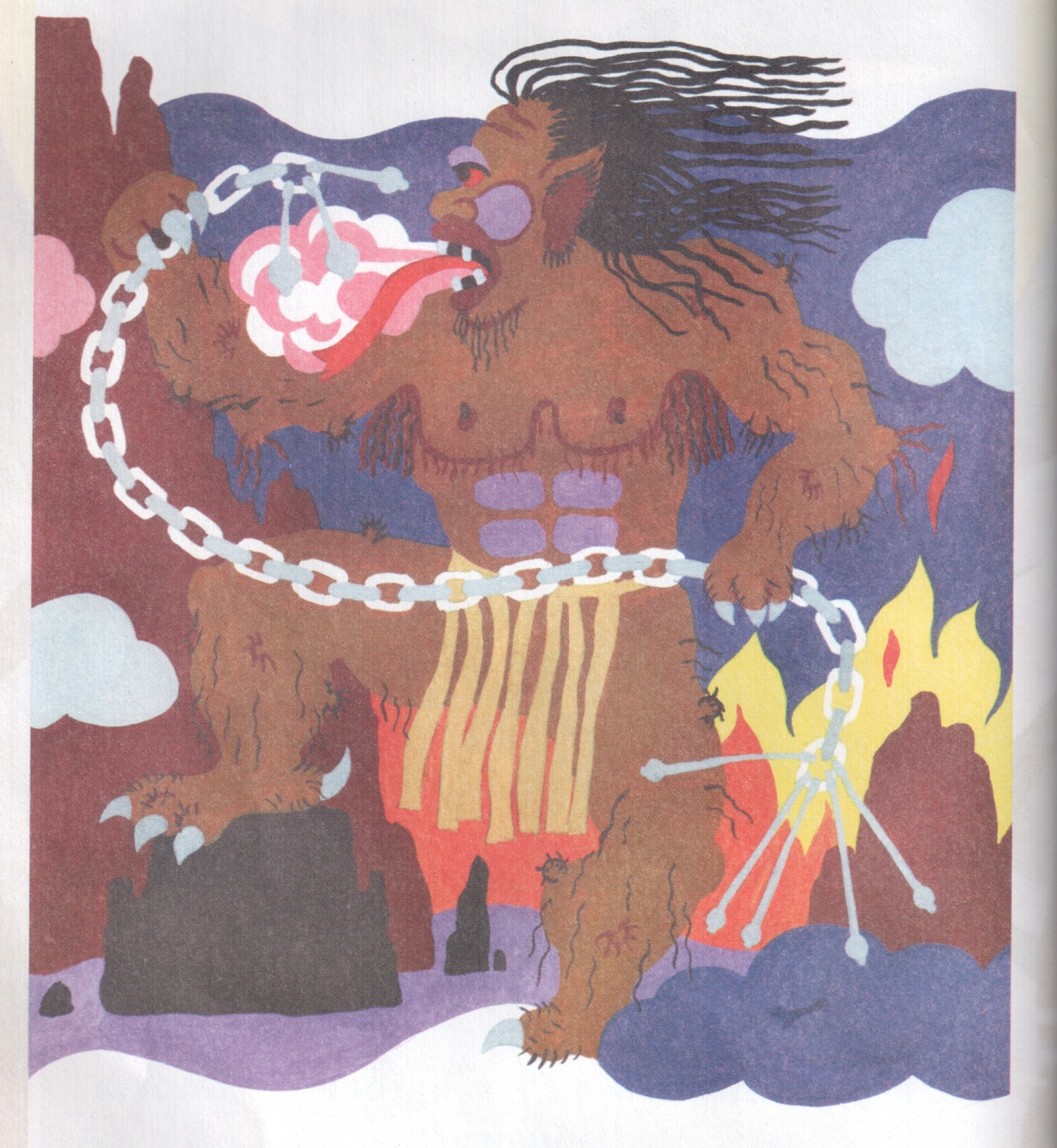 Le combat
Le défendeur du tribu aïyy Niourgoun Bootour l’Intrépide et le meneur  du race abaasy Oite Ouhoutaaky se sont rencontrés au combat mortel.
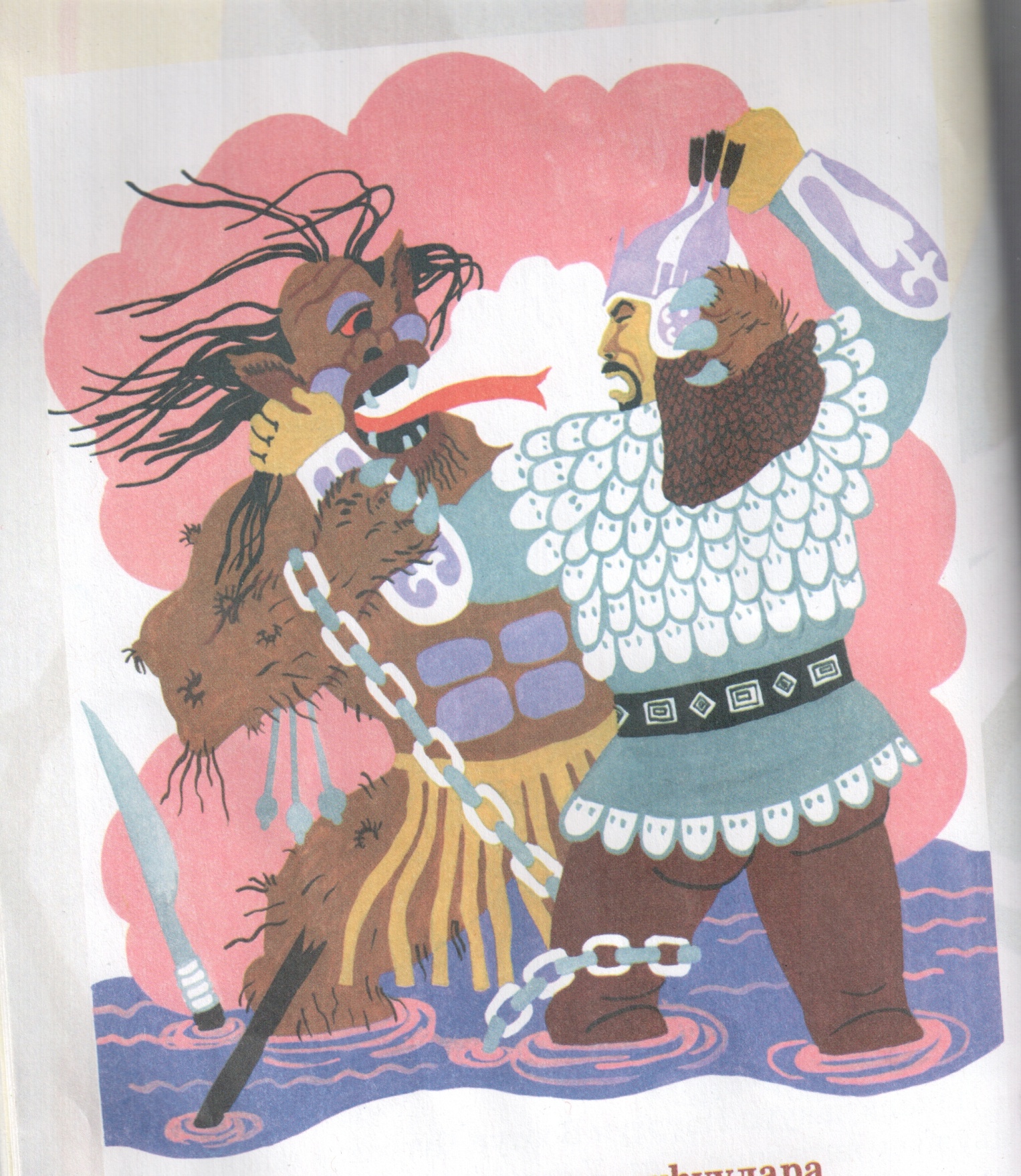 Un combat furieux
Les preux géants des mondes ennemis implacables se luttent par la lutte mortelle, en pietinant sur le sol gelé jusqu’aux genoux  ayant le transformé dans la boue.
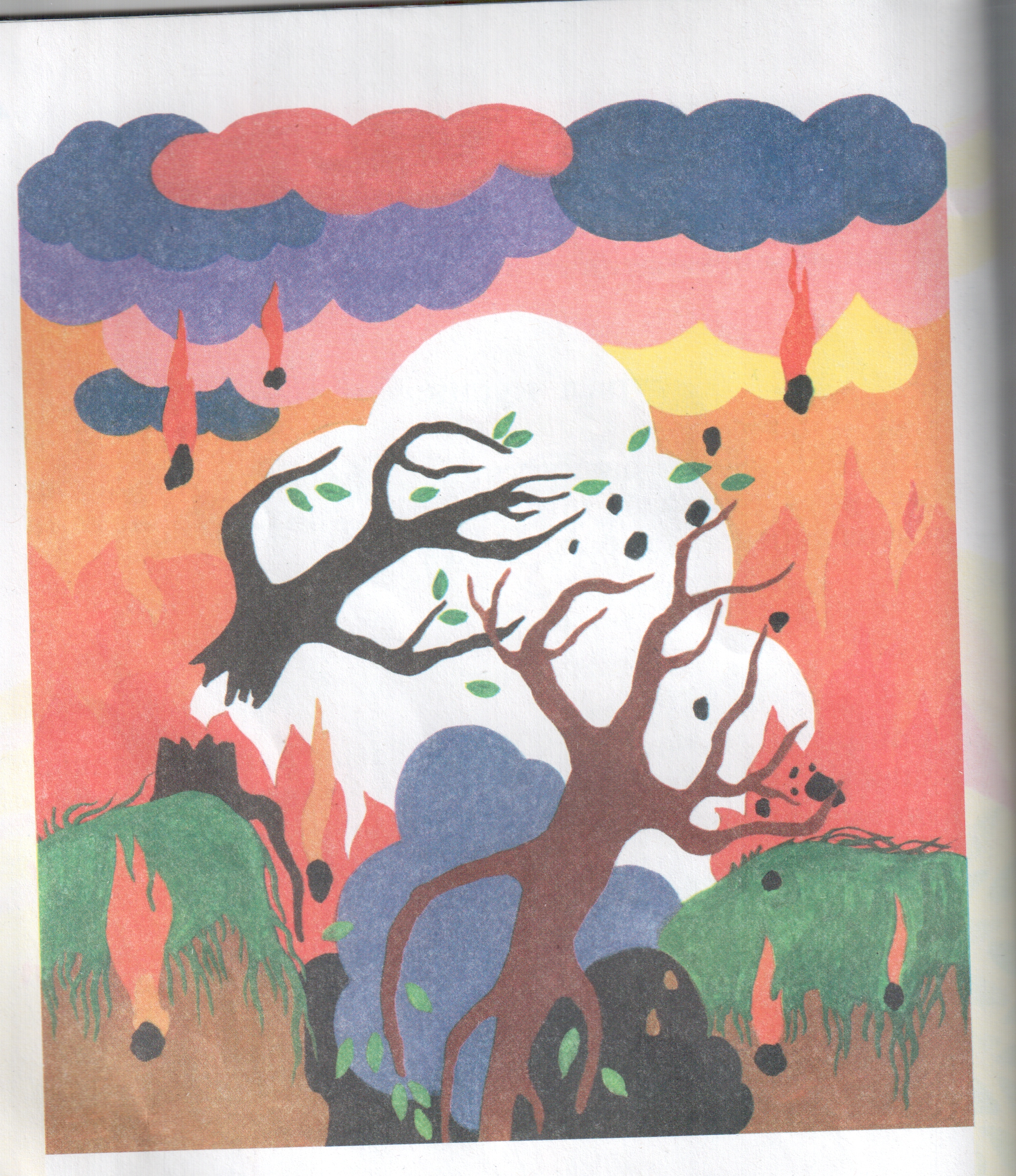 Une grande alarme
Trois grands mondes frissonnaient, craquaient étant sur le pont de detruire. Autour il n’y avait ni herbes, ni arbres. La terre poussait des gémissement sous les talons preux.
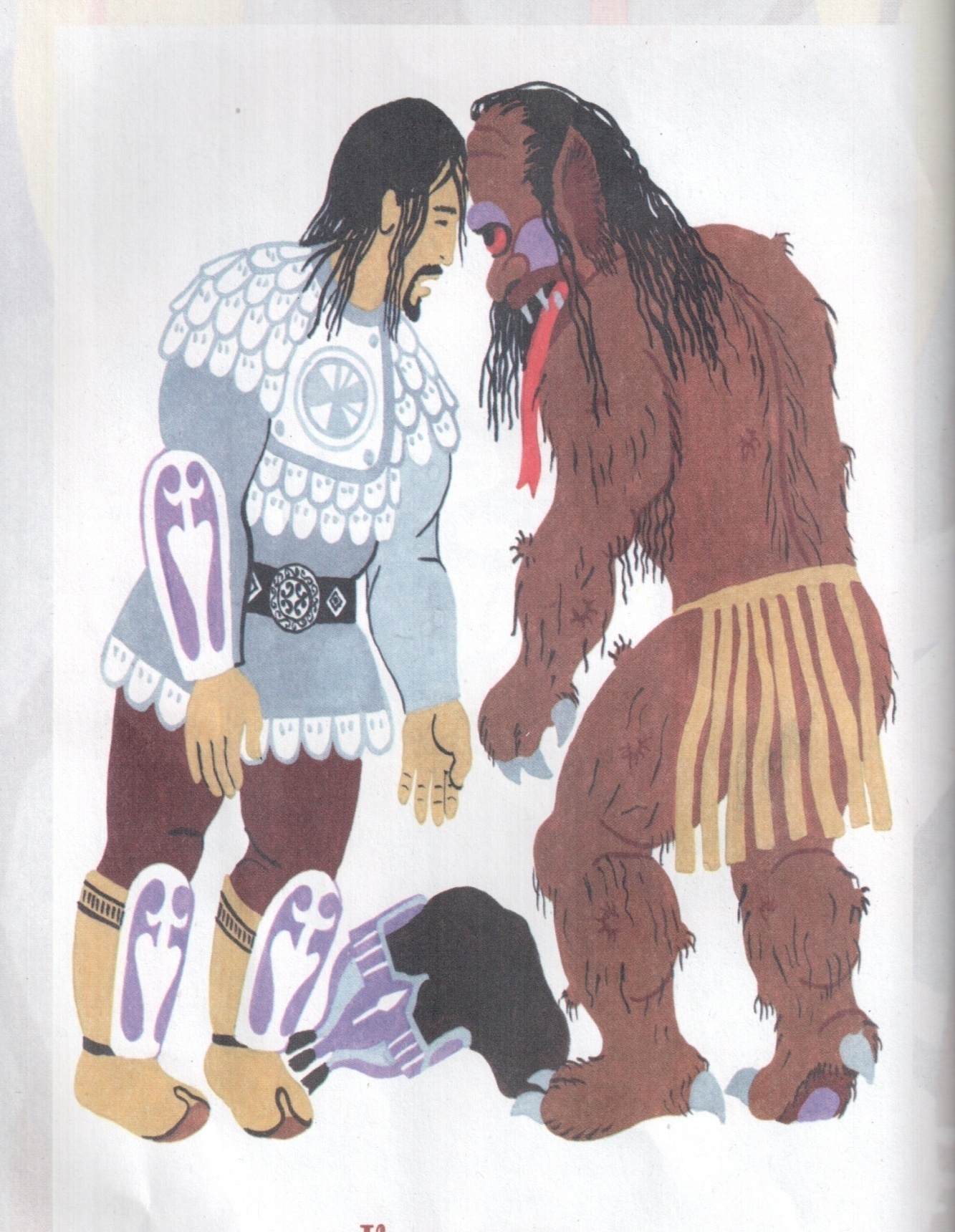 L’opposition des preux
30 jours et 30 nuits ils se luttaient sur un pied d’égalité dans une bagarre sauvage , dans une discorde cruelle. Néanmoins le moment  est arrivé, quand leur ardeur se temperait, leur fureur affaiblissait, les forces s’epuisaient. De la lutte mortelle ils sont fatigués et ils ne pouvaient pas continuer plus loin. Ils restaient debout au bout de forces en s’appuyant contre les fronts.
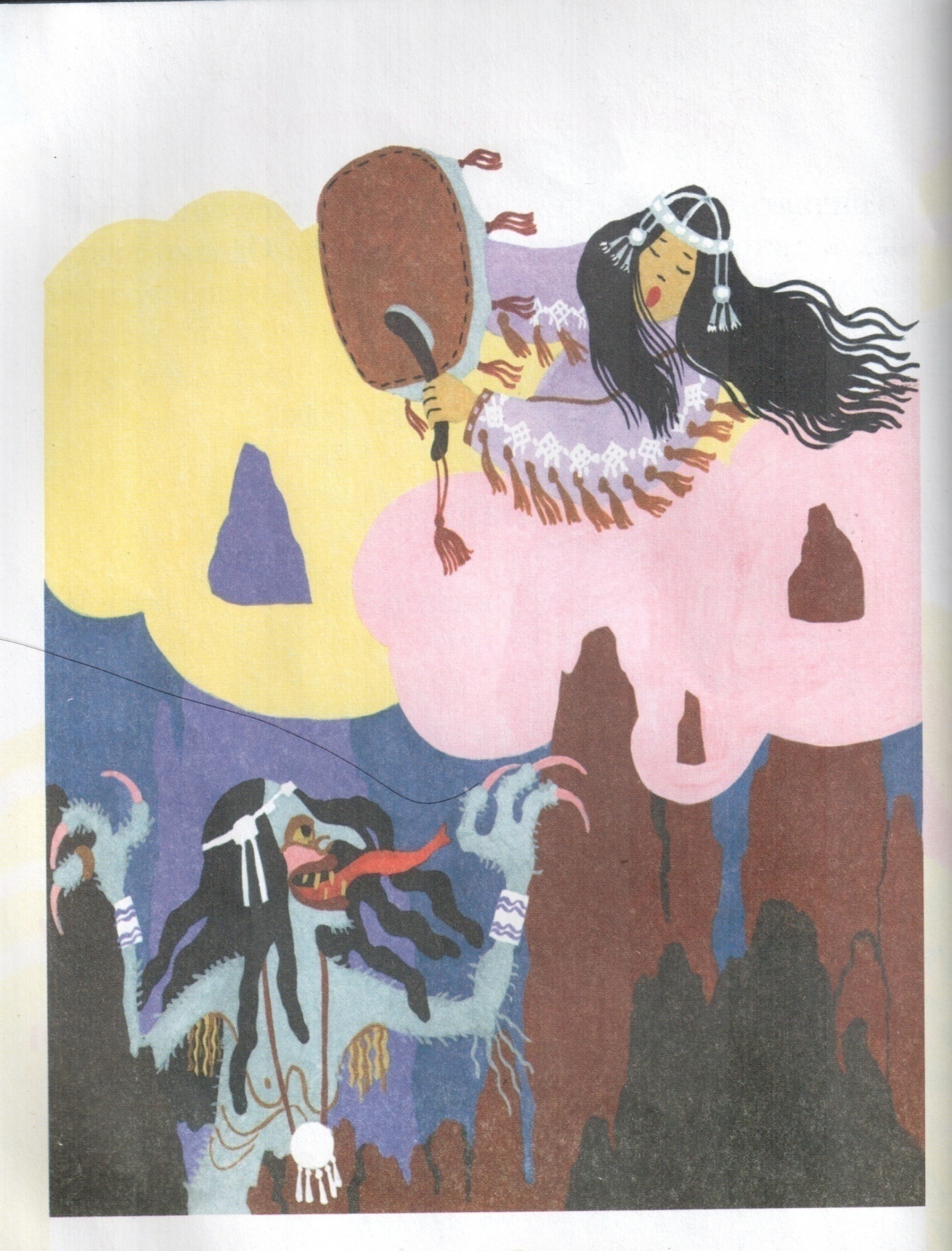 Une prière au secours
Quand c’était au- dessus de leurs forces Niourgoun Bootour l’Intrépide appelait au secours sa soeur ainée  Aïyy Oumsour – oudaguanka, mais à son tour Oite Ouhoutaaky appelait ainsi sa soeur cadette qui s’ appelait Kyys Kyskyïdaan.
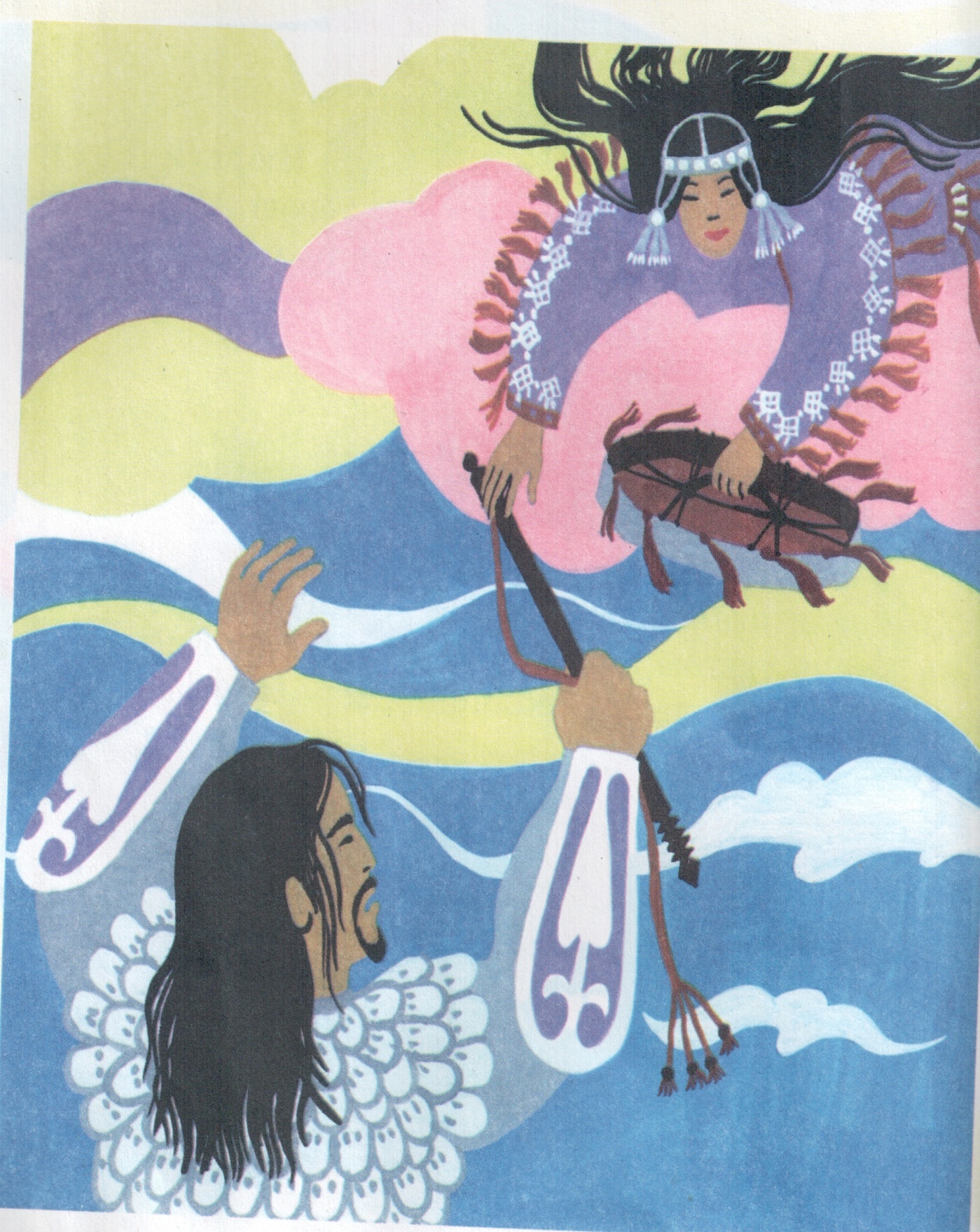 Aïyy Oumsour oudahuanka
Aïyy Oumsour oudahuanka est descendue sur la terre du Monde Superieure pour delivrer son frère du malheur.  Elle était une sauveuse de 8 cieux, une protecteuse de 9 cieux. En éclairant le ciel à la frange étincelante de sa toilette, en  battant du tambour  de basque elle a tendu une cravache magique à Niourgoun Bootour ayant chanté et en disant les mots sortilège: “DOM! DOM!”
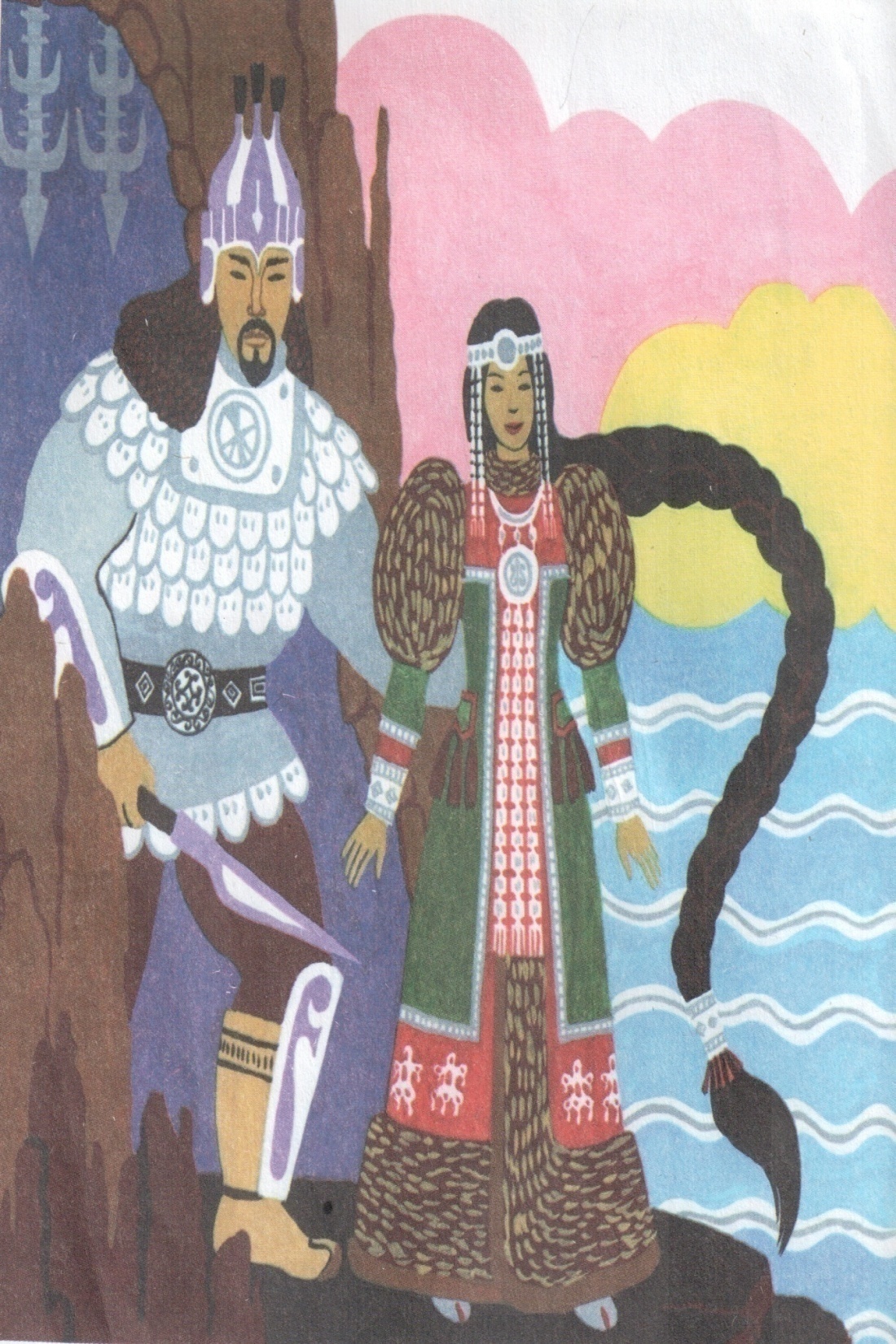 La victoire
Ayant pris une cravache magique Niourgoun Bootour portait les coups écrasants au fils abaasy Oite Ouhoutaaky.  
	Il a aspergé de l’eau vive le frère Urun Ouolan. Urun Ouolan vivifiait. 	Niourgoun Bootour l’Intrépide  a delivré Touïaaryma Kouo avec 39 preux aïyys des ténèbres souterrainnes.
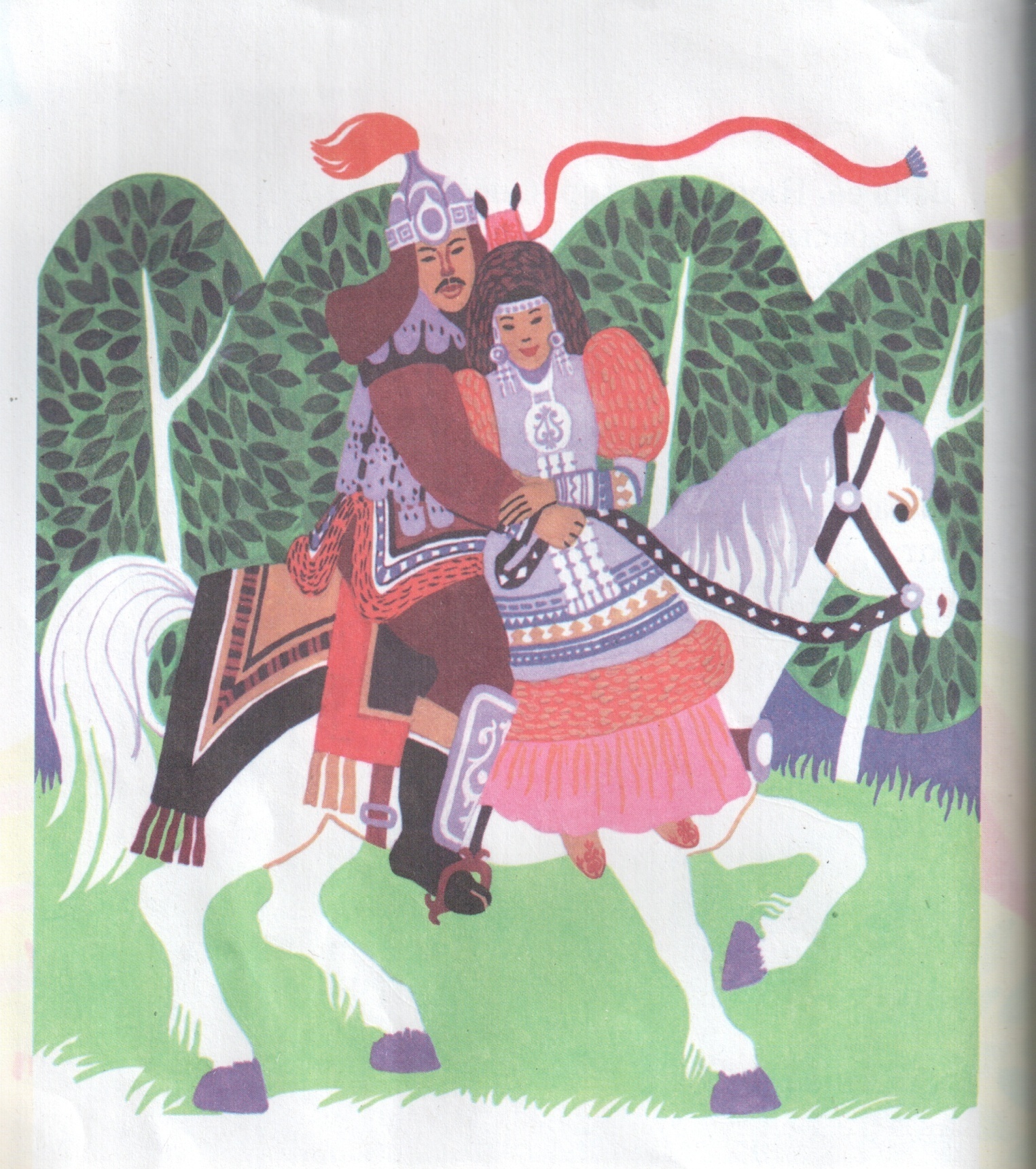 La retour
Un jeune homme preux glorieux Urun Ouolan est rentré avec sa fiancée Touïaaryma Kouo au sein béni de sa terre sur un cheval blanc papilionacée.
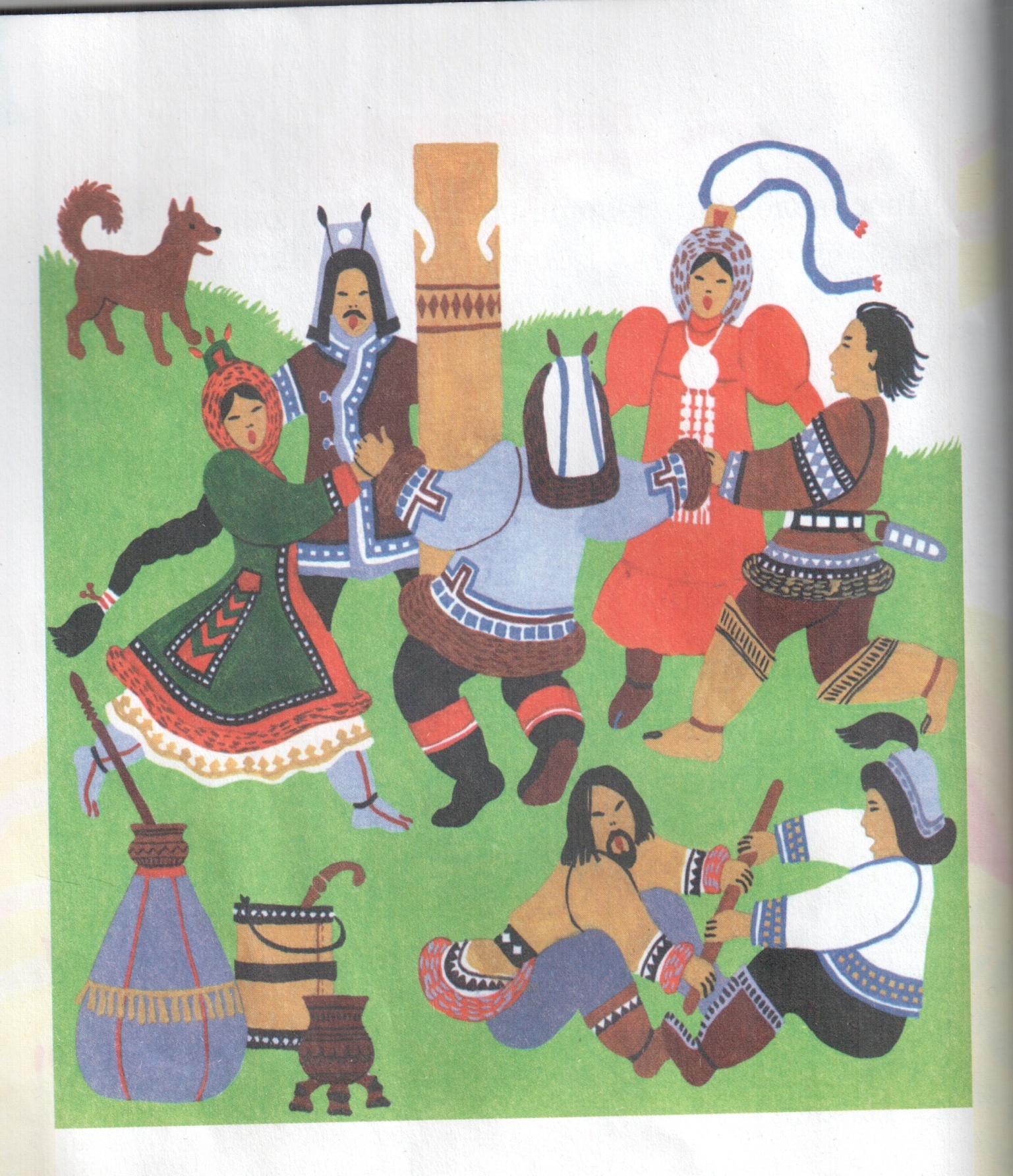 Un festin de noce
On dit que le festin de noce continuait 9 jours et 9 nuits.
	Une abondance inépuisable et une félicité ont établi dans notre terre. 
	La joie de trois tribus sakha était grande.
	On éditait et on prescrivait à ce festin de se multiplier la postérité du tribu ouraankhaï-sakha.
	Ourouï-Touskoul! 	Ourouï – Aïkhal! 
	Gloire! Gloire! Gloire!
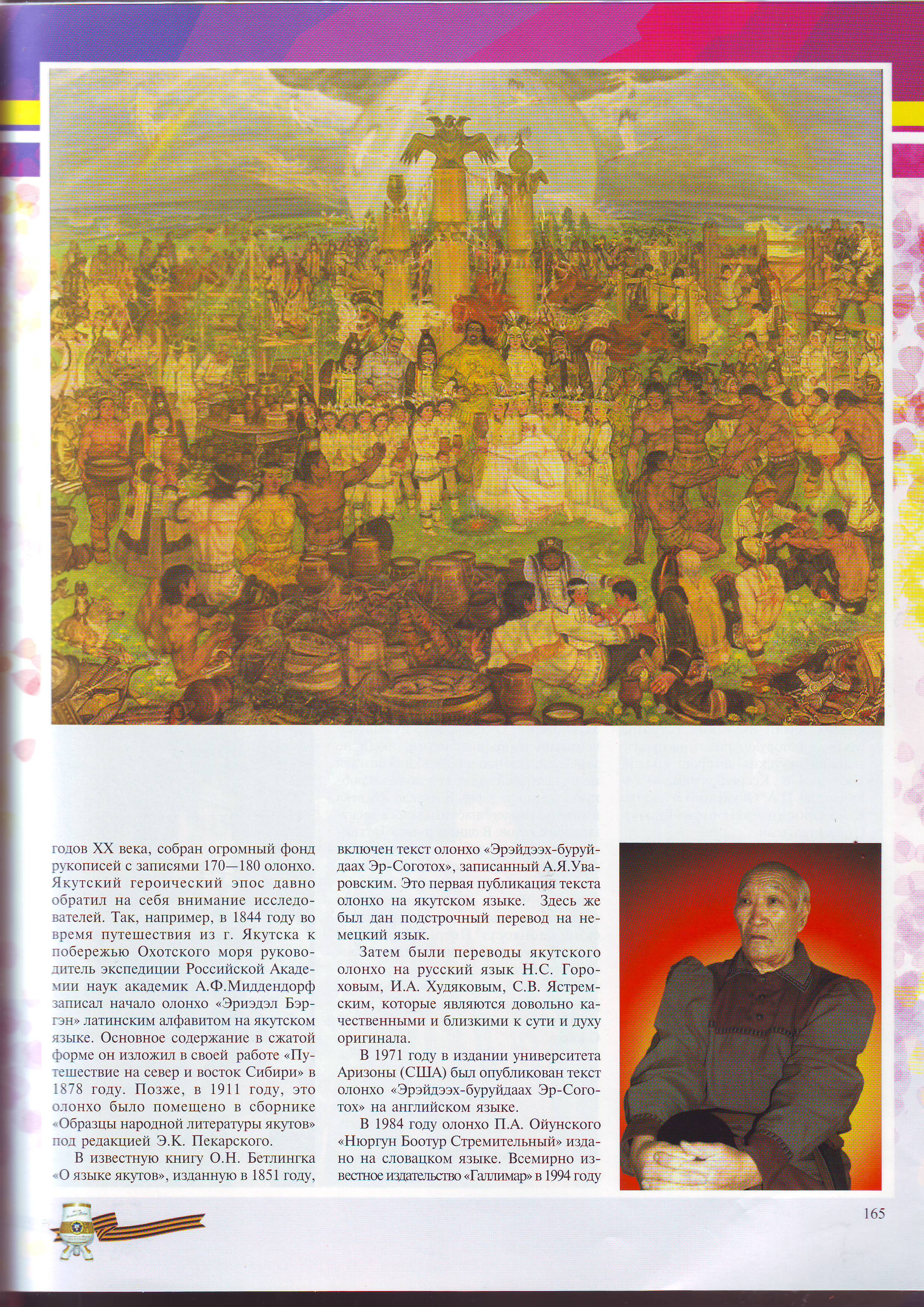 La litterature utillisée:
Чехордуна Е.П. «Олонхо дойдута» Якутск: Бичик, 2006г.;
A travers la Yakoutie . Сост. С.Ф. Габышева, Л.Я. Босикова, С.Е. Нафанаилова; - Якутск: Бичик, 2002г.;
«Кэскил» №53 от 4 июля 2008г.